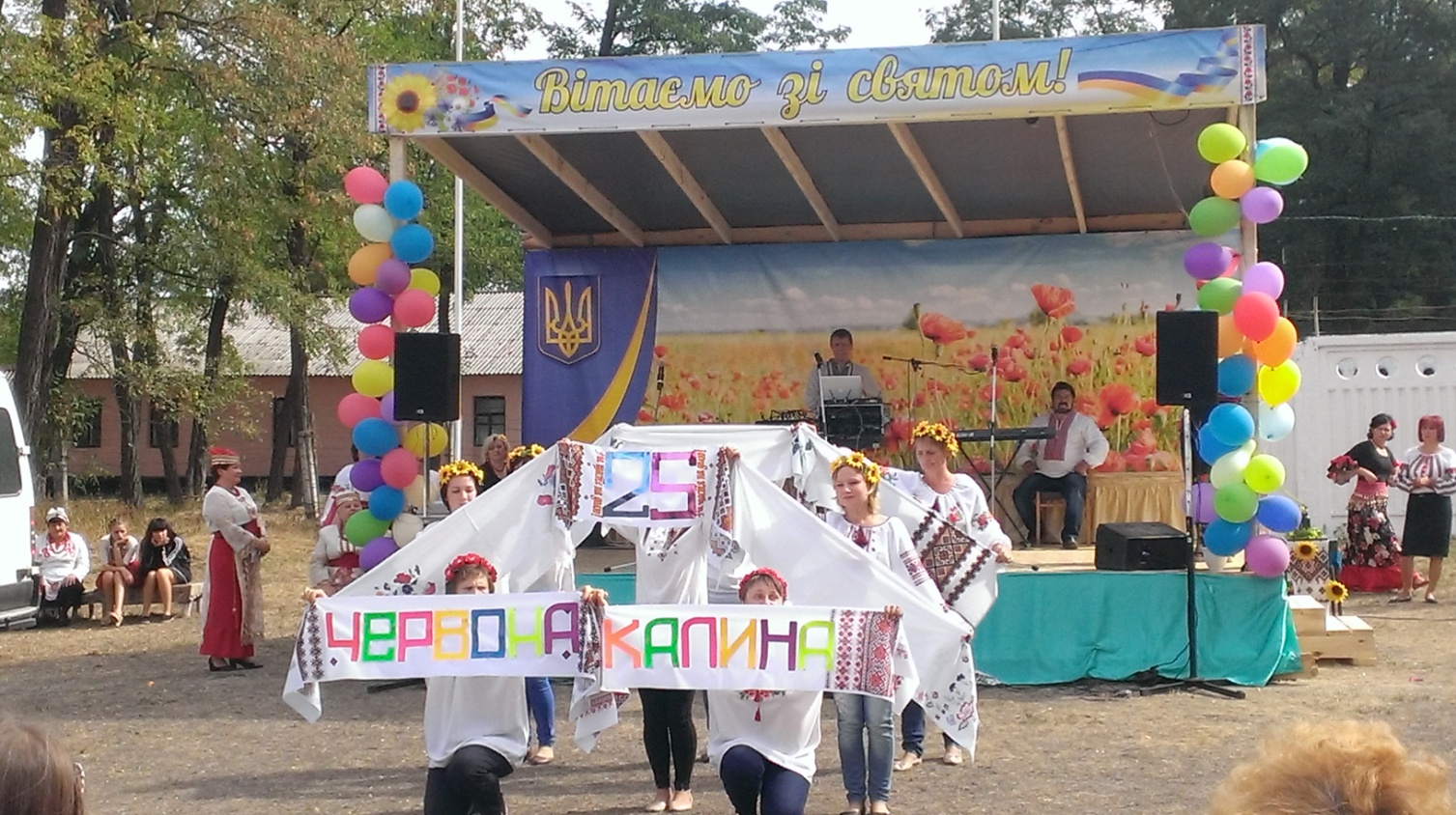 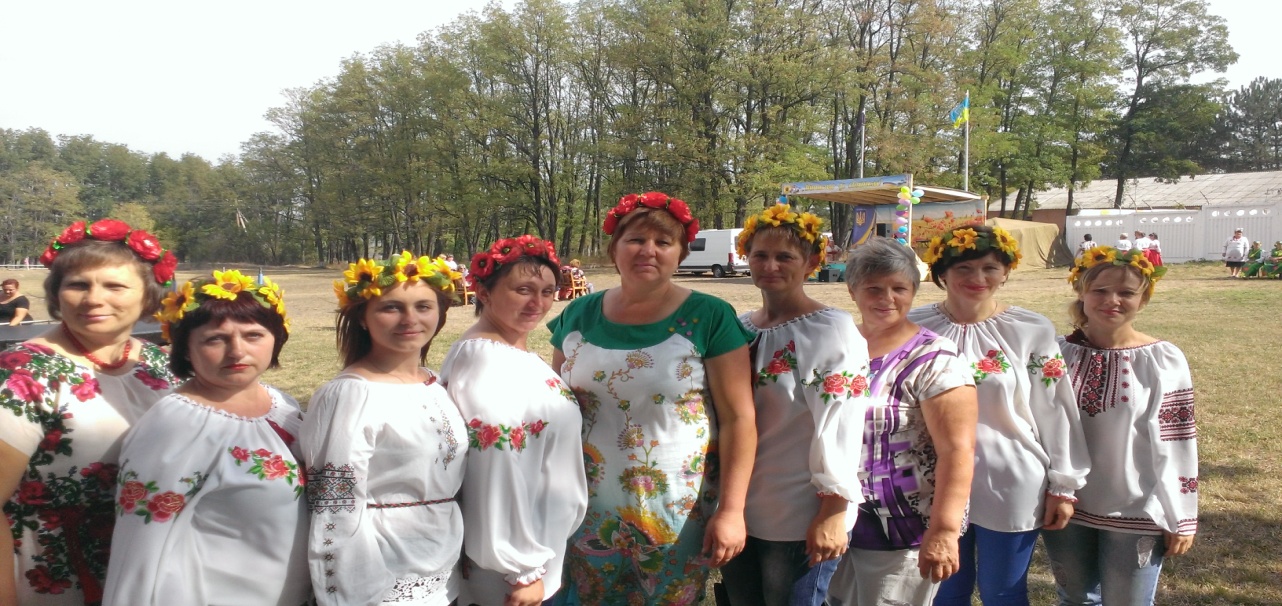 В мальовничому куточку
Дуже гарний є садочок.
Невеличка це будівля,
І навколо є подвір’я.
А працюють в тій споруді
Із великим серцем люди,
Добрі, милі і привітні,
І за це їх люблять діти.
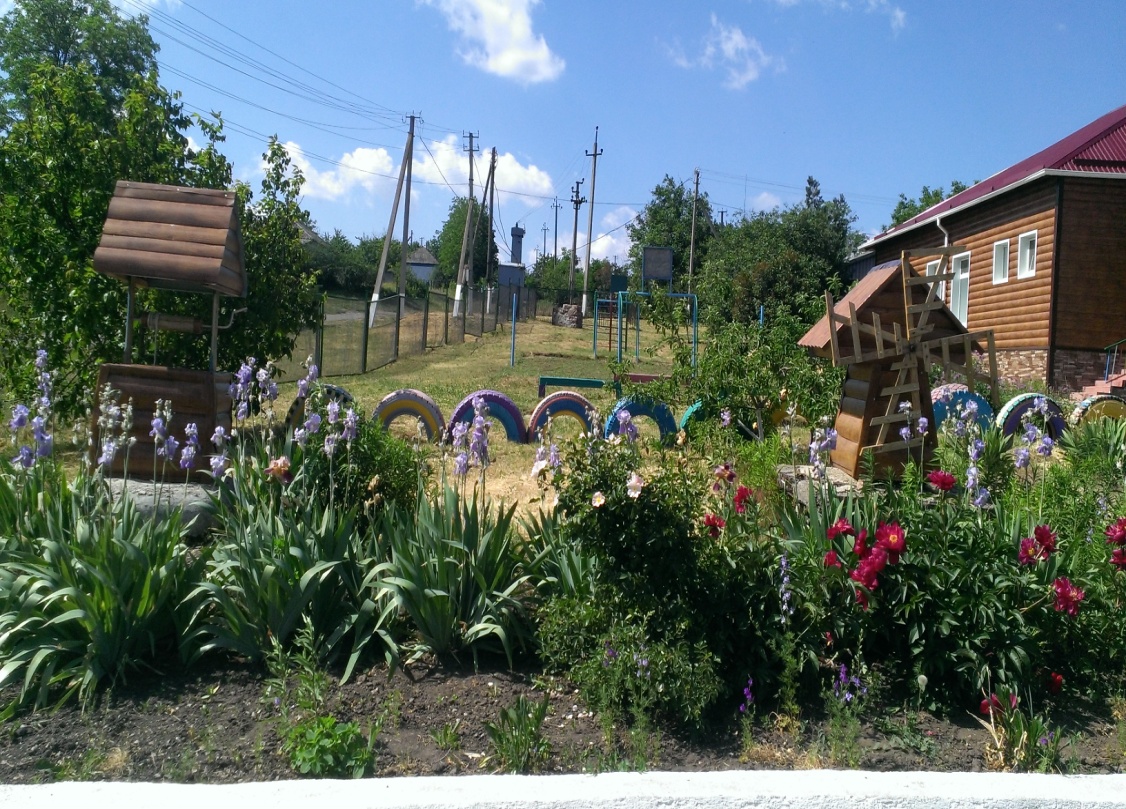 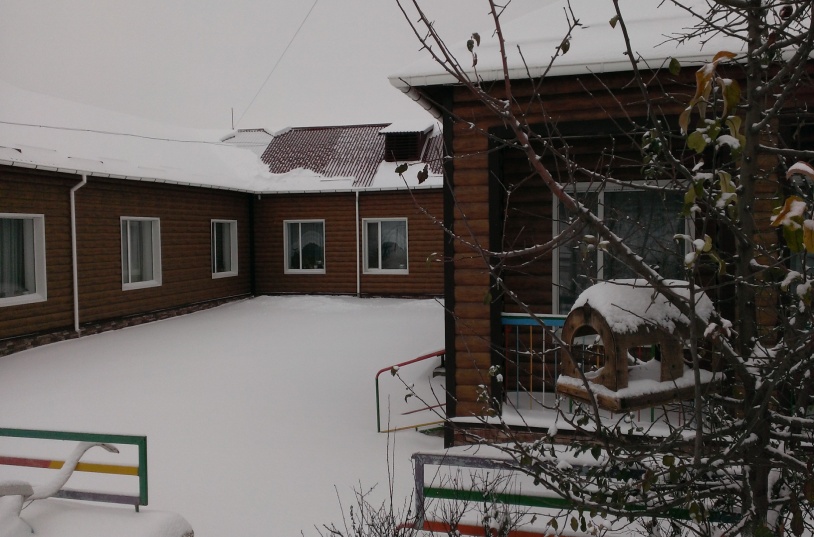 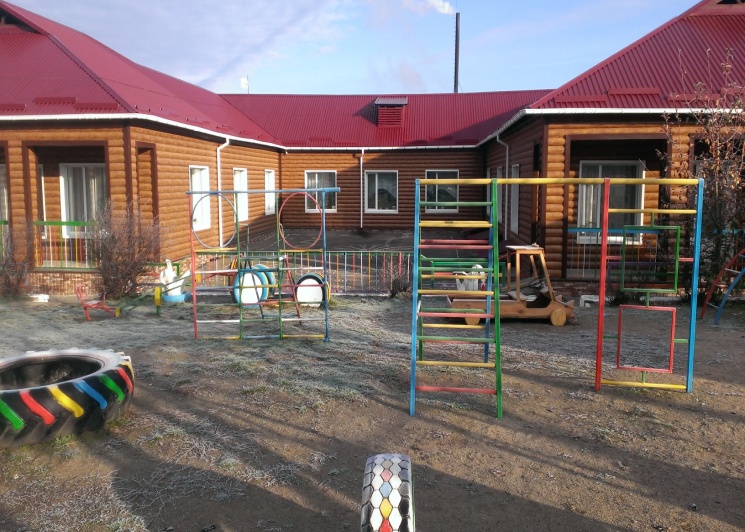 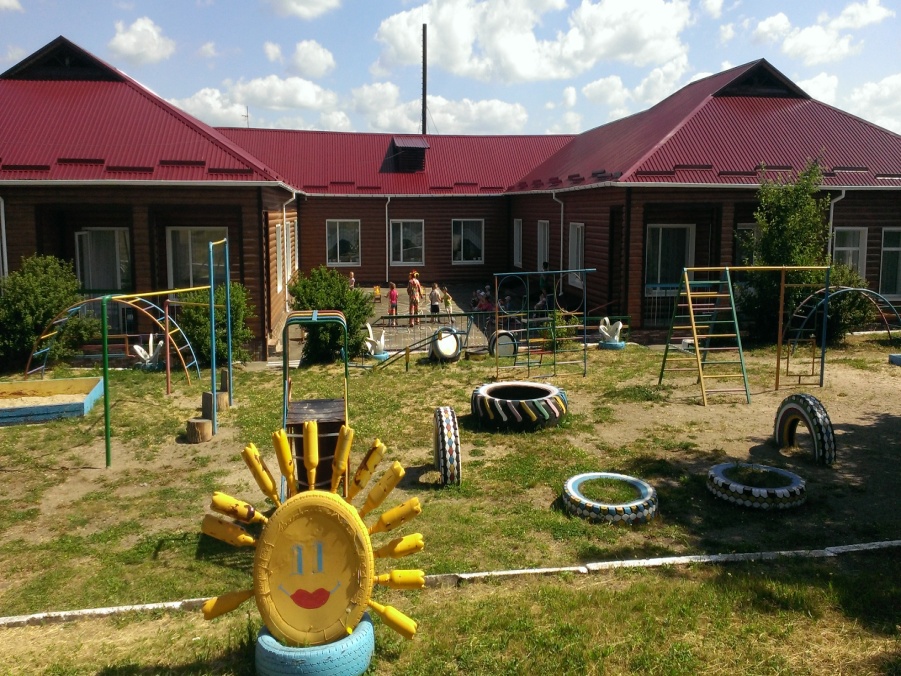 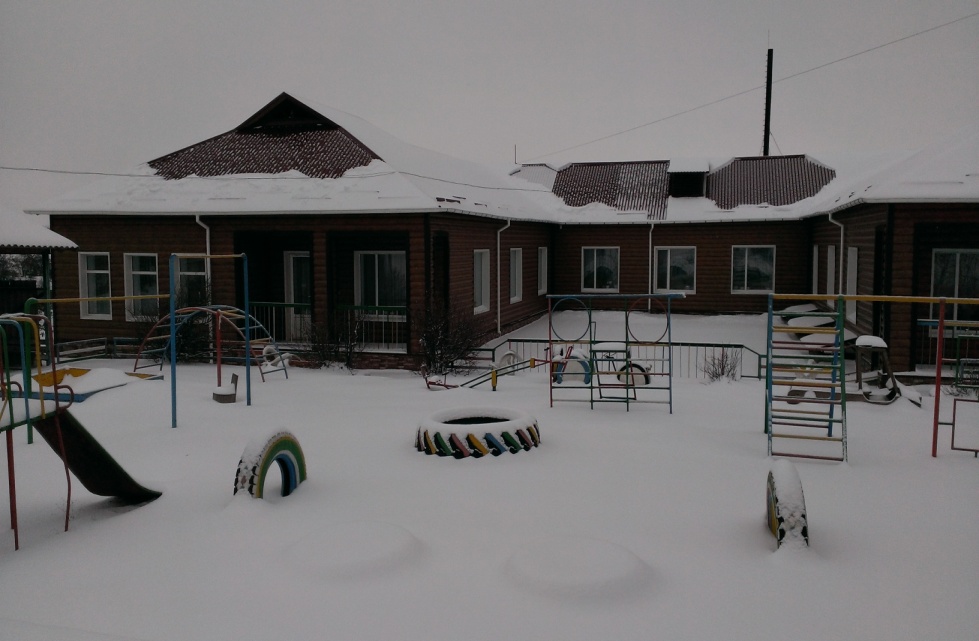 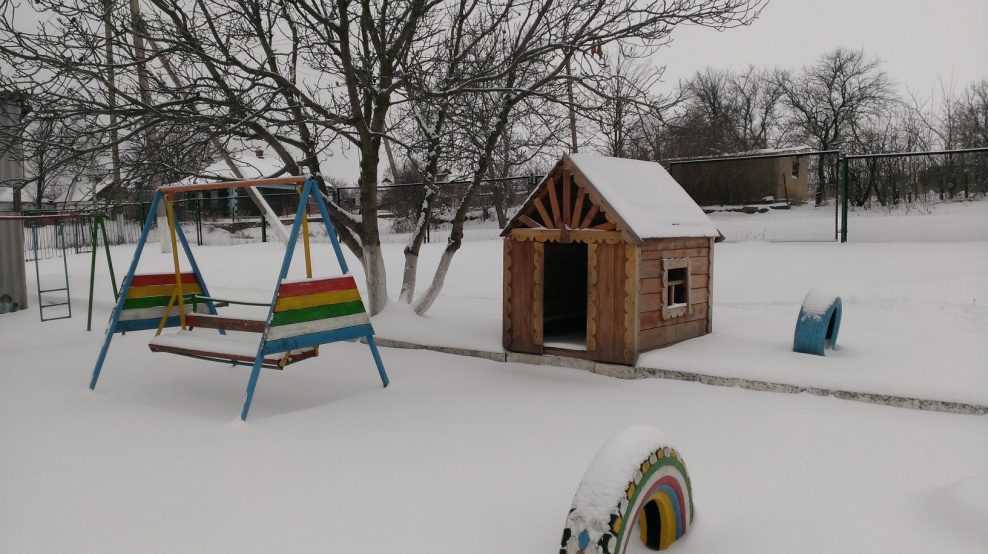 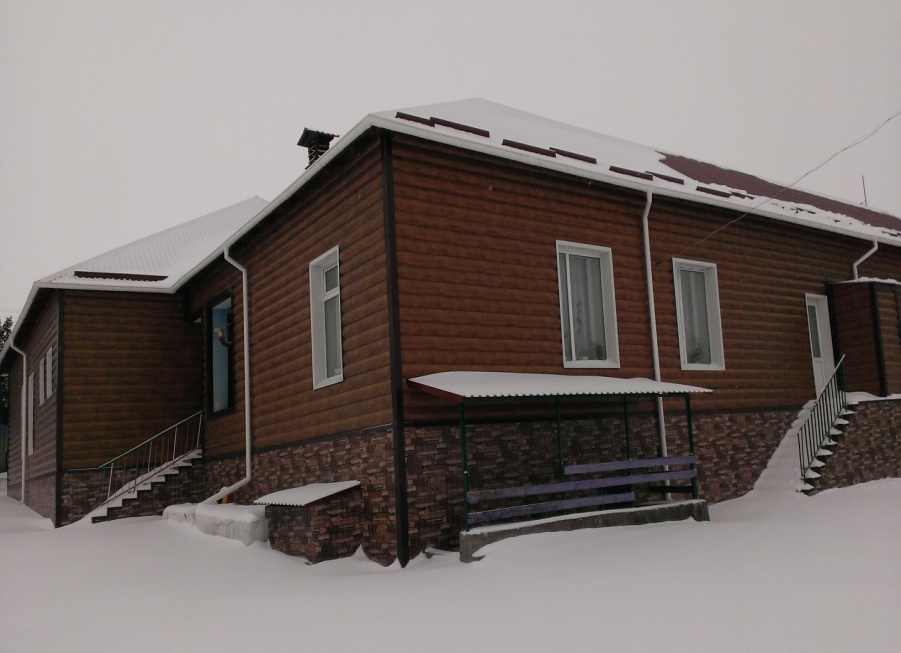 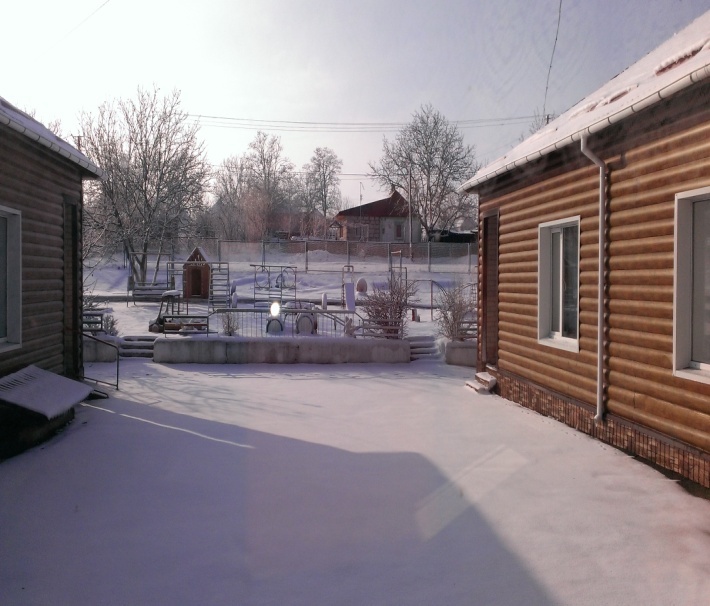 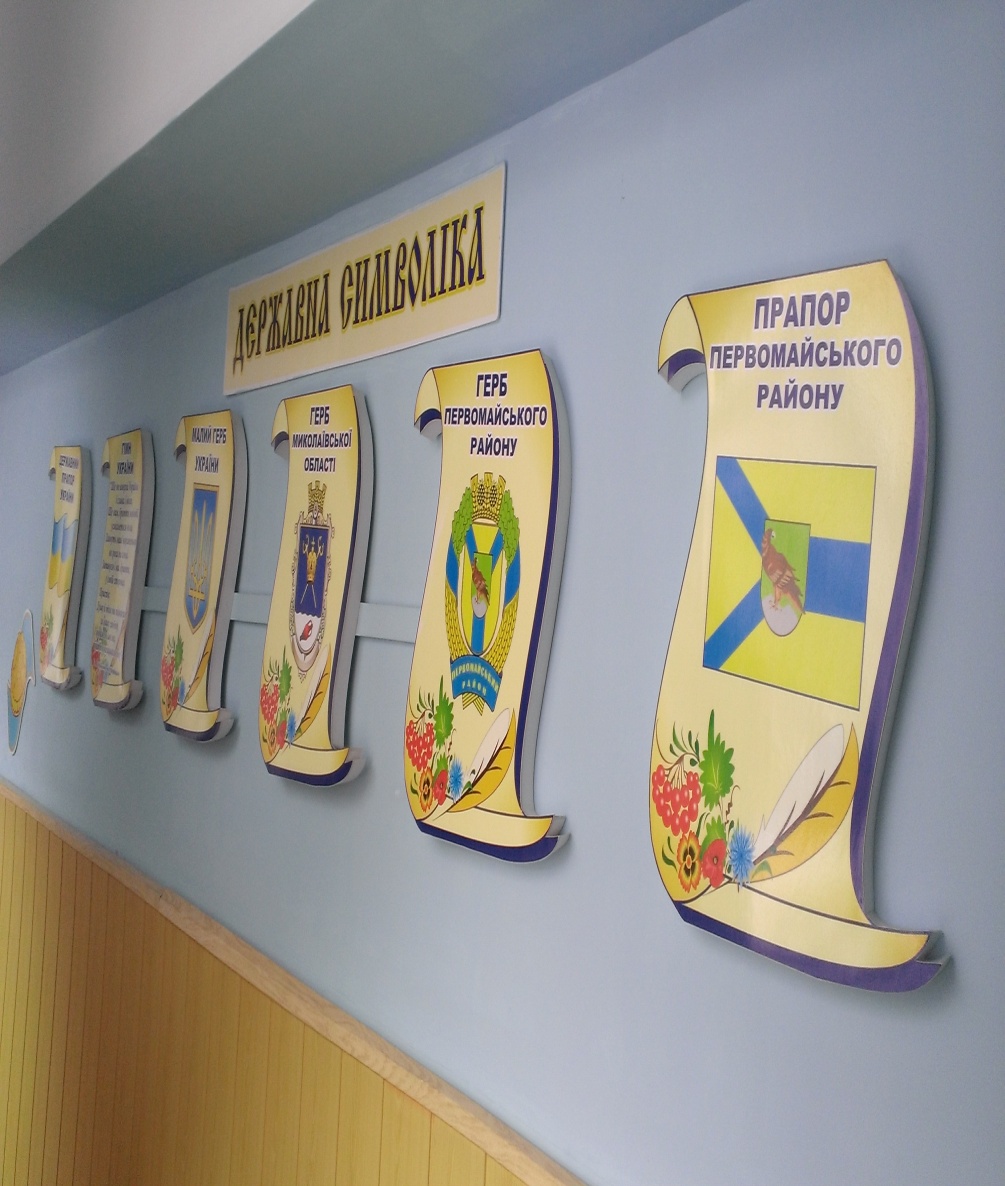 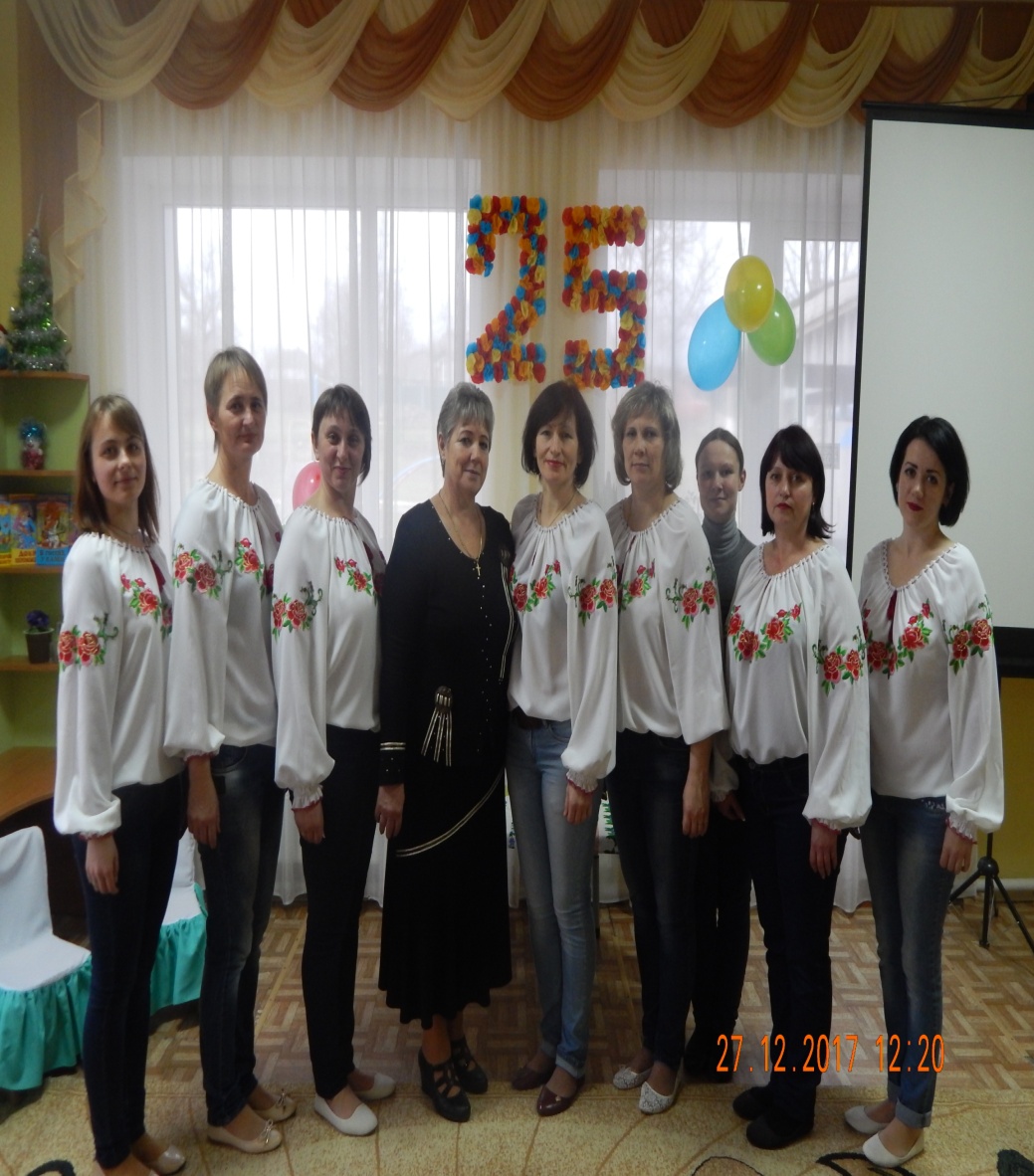 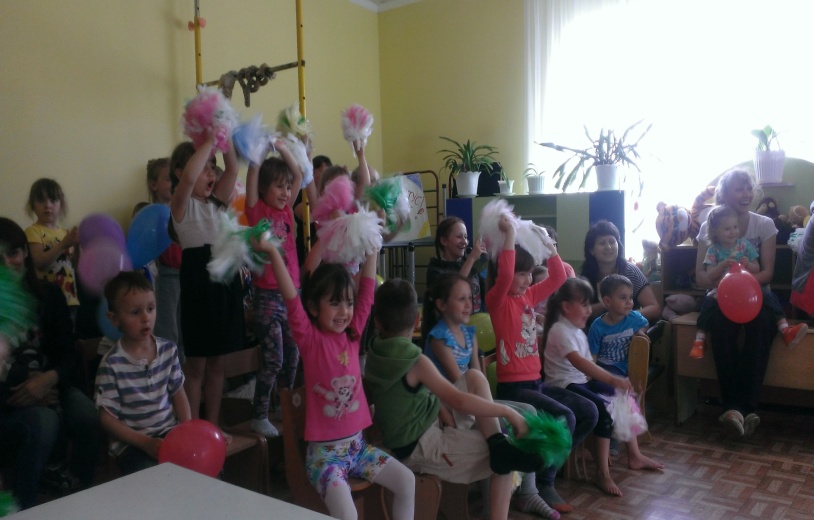 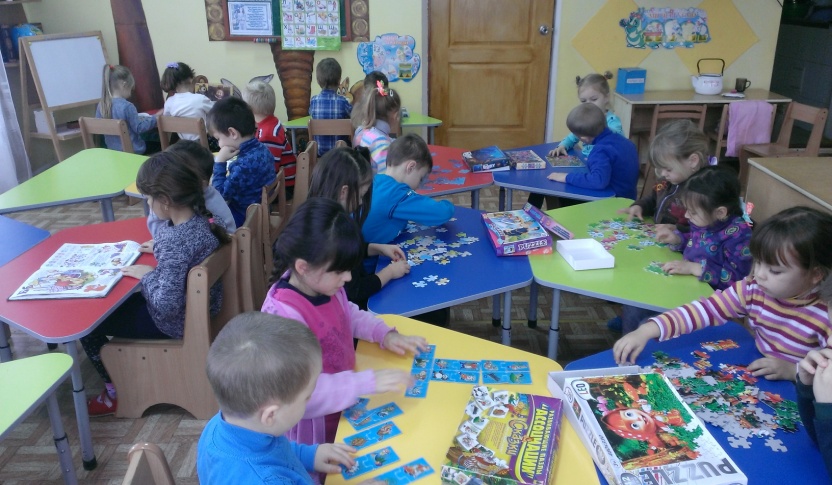 Стоїть новий будинок.До нього – сто стежинок.А в ньому – сто доріжок.Там тупця двісті ніжок.Там сотня голосочків,Дзвінкіших від дзвіночків.Там всілись на полиціВедмеді і лисиці.Там човен у куточкуПливе по килимочку.На стінах – сто картинокЗ героями казок.Всі знають цей будинок.Він зветься – дитсадок.
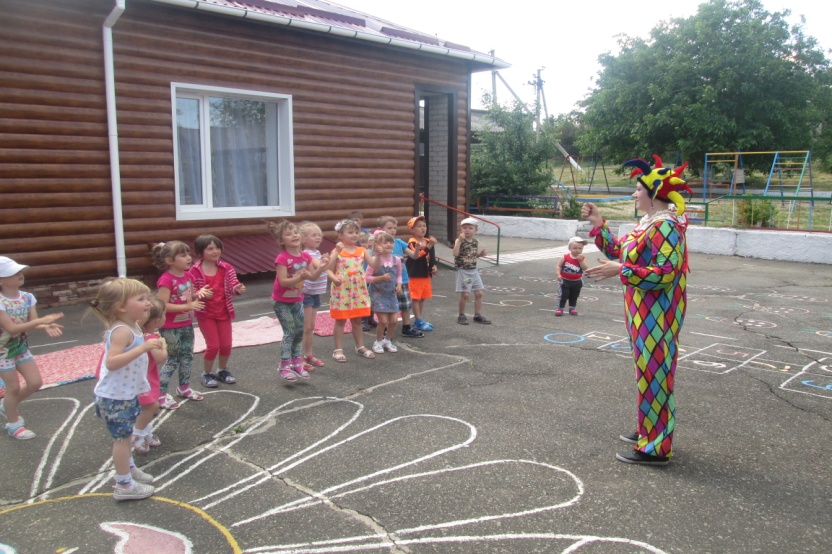 Оселилися тут казки,Звучить дзвінкий сміх,І уваги, ласкиВистачає для всіх.Став він домівкою рідноюДля дітей-дошкільнят,Нерозлучні ми з ним -Це наш дитячий сад!
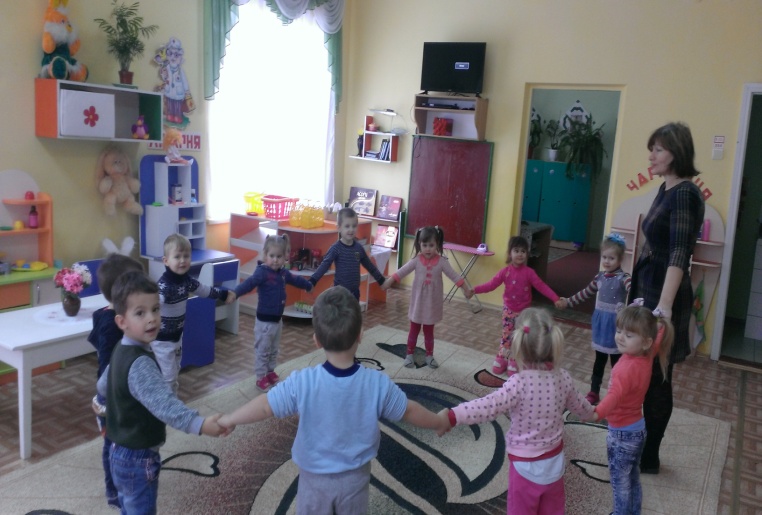 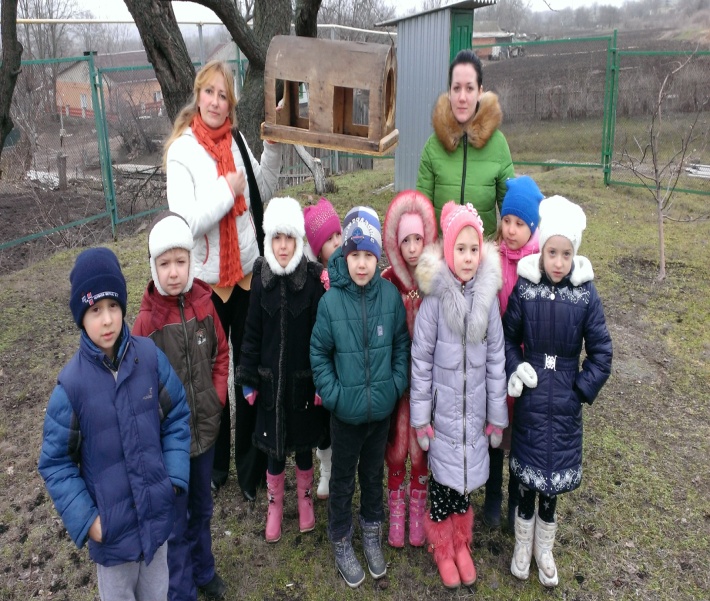 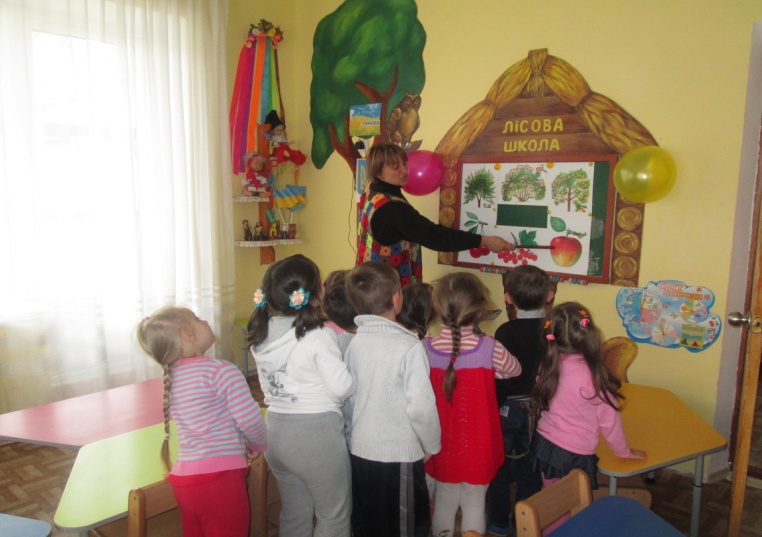 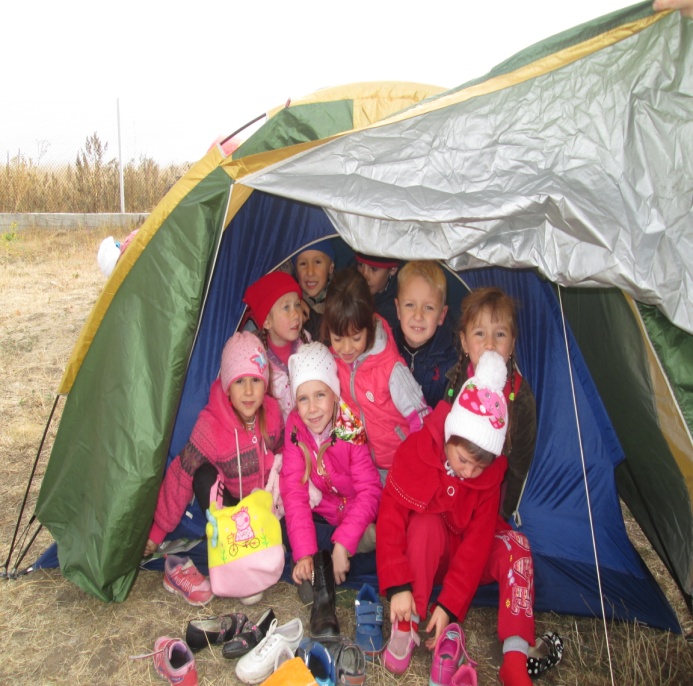 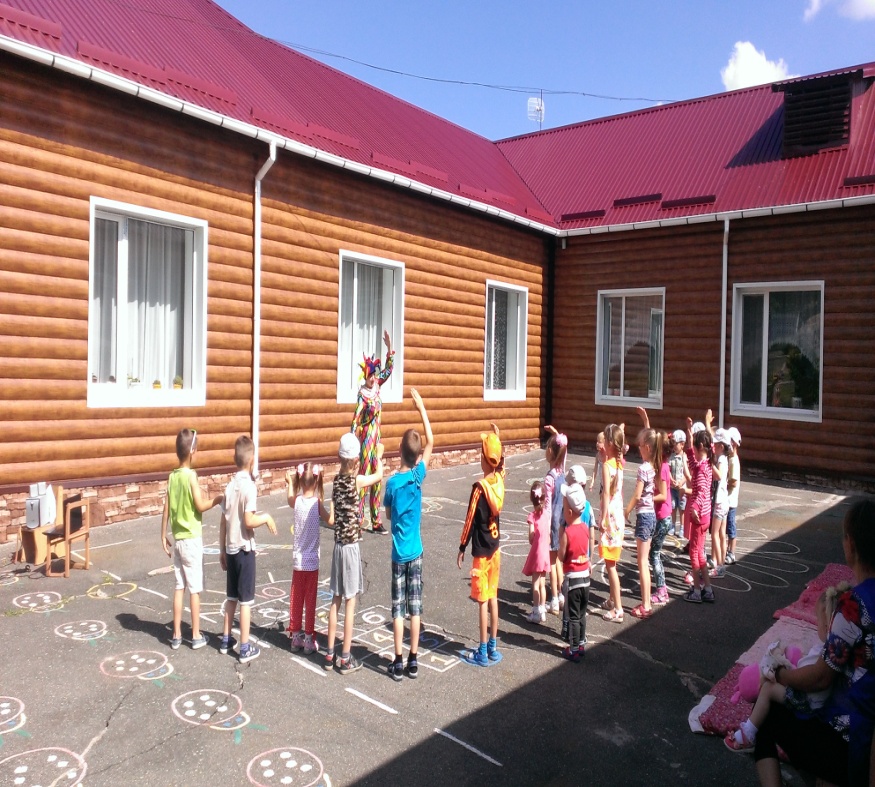 У садку дитячому 
Хороше нам жити. 
Граємось, не плачемо, 
Є із ким дружити!
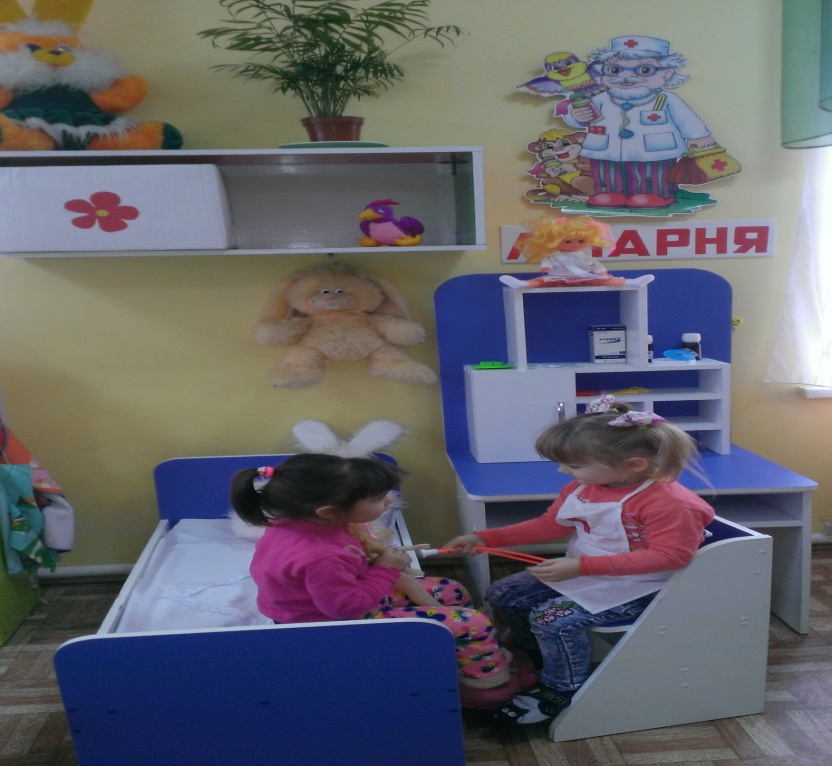 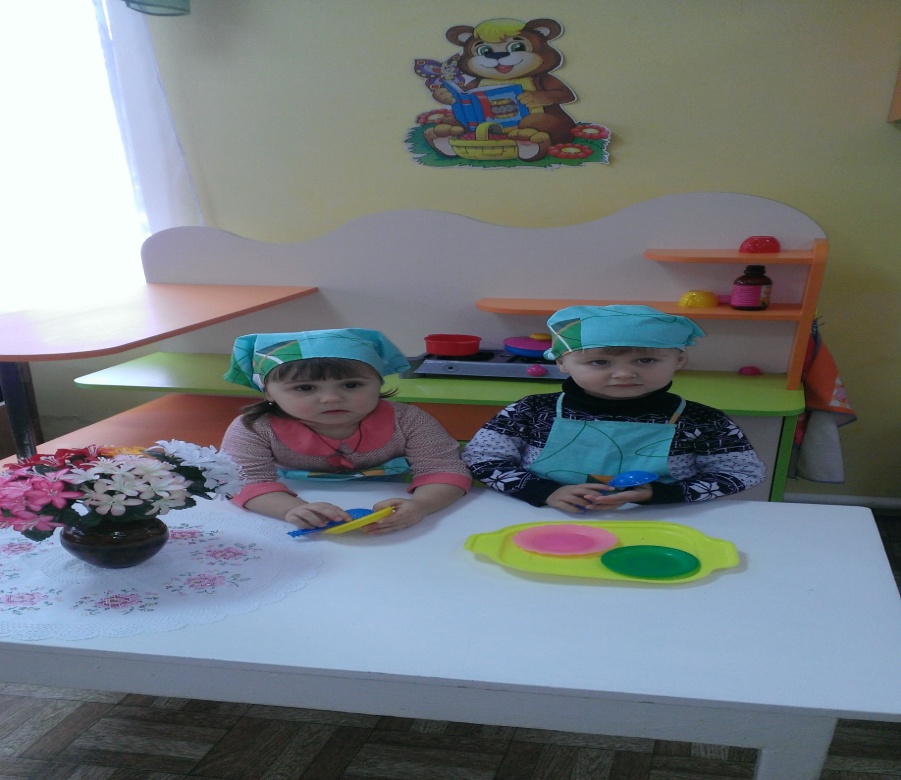 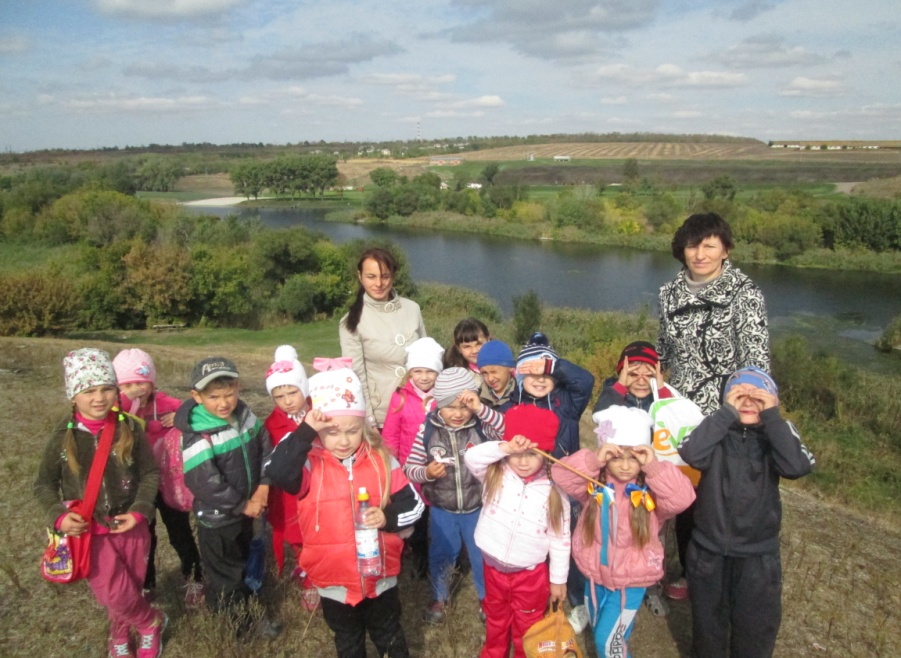 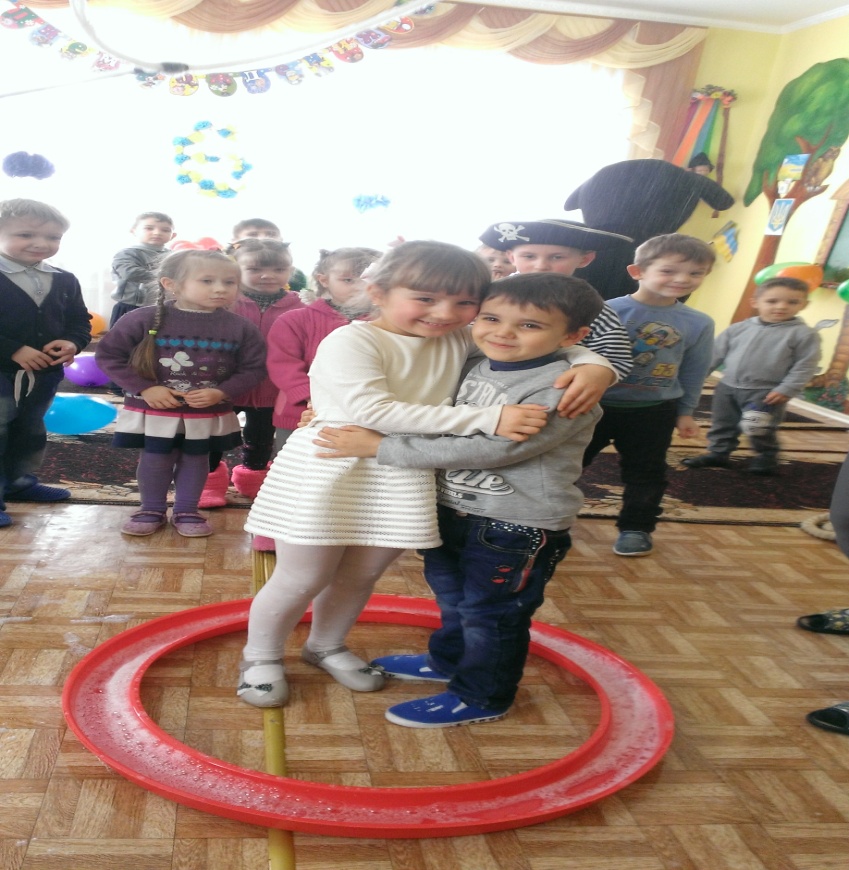 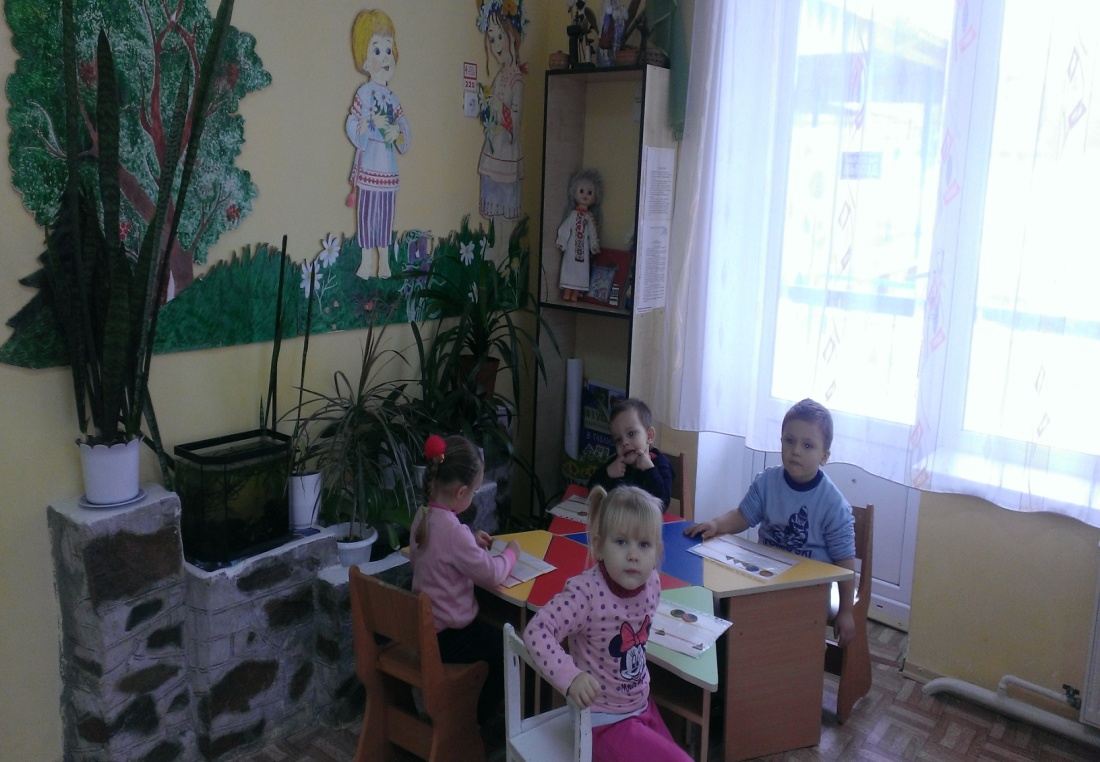 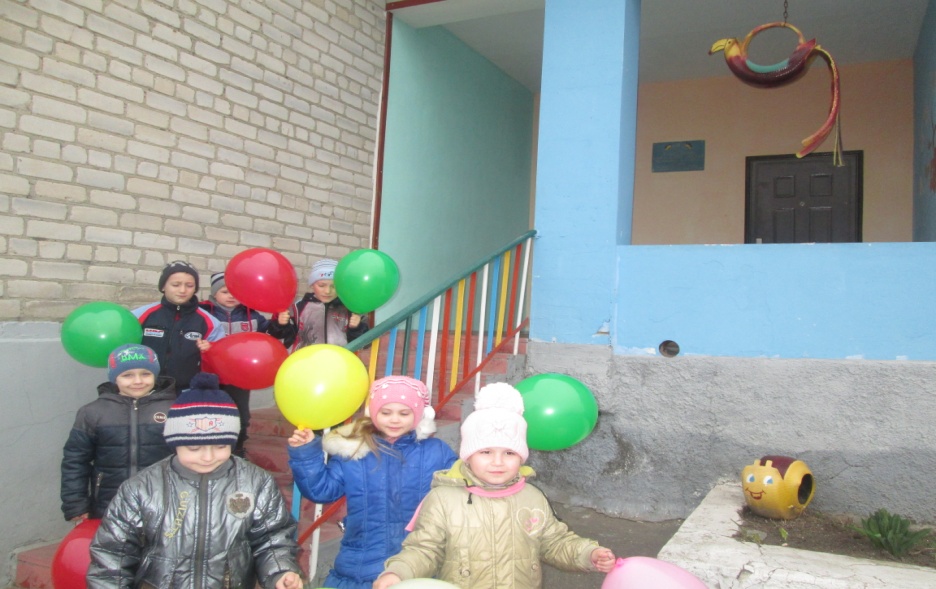 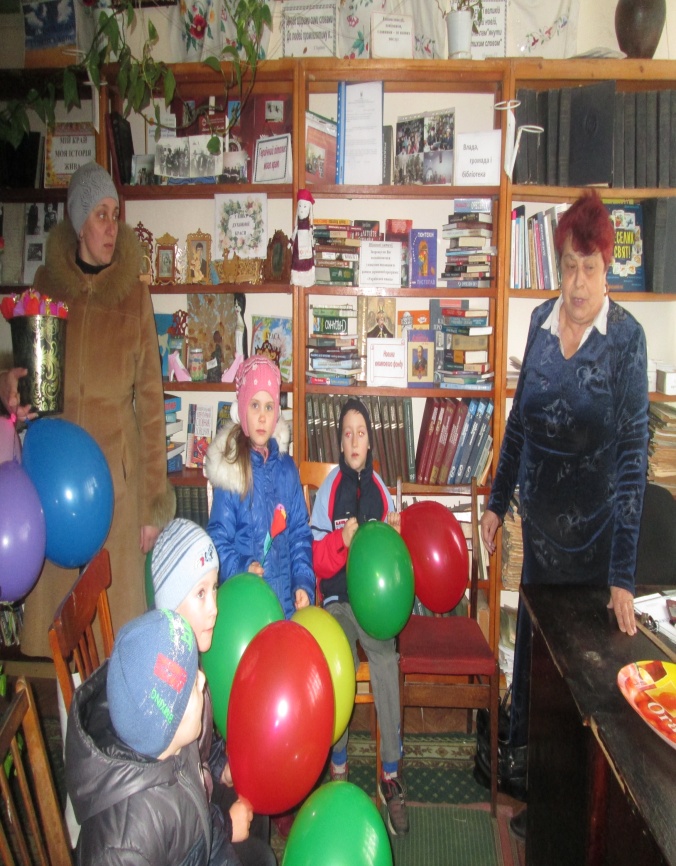 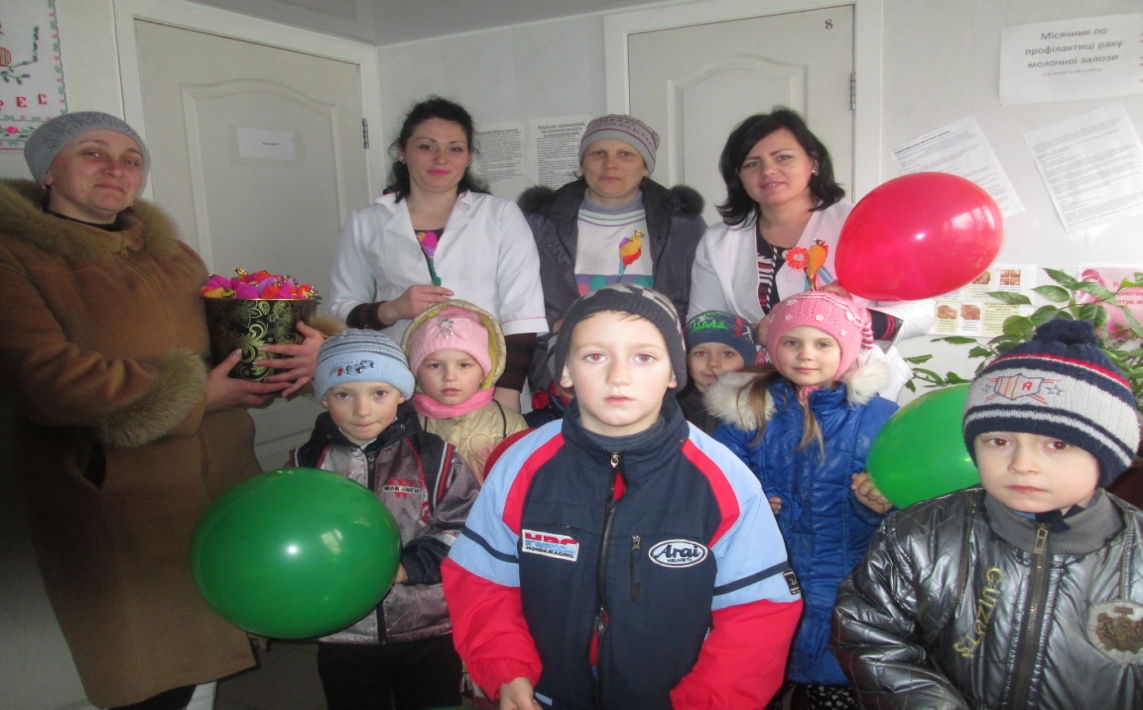 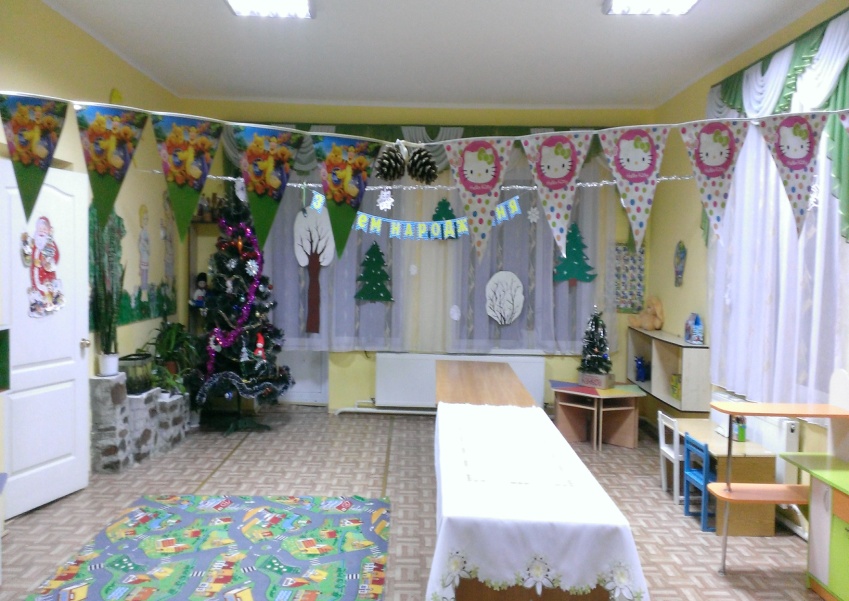 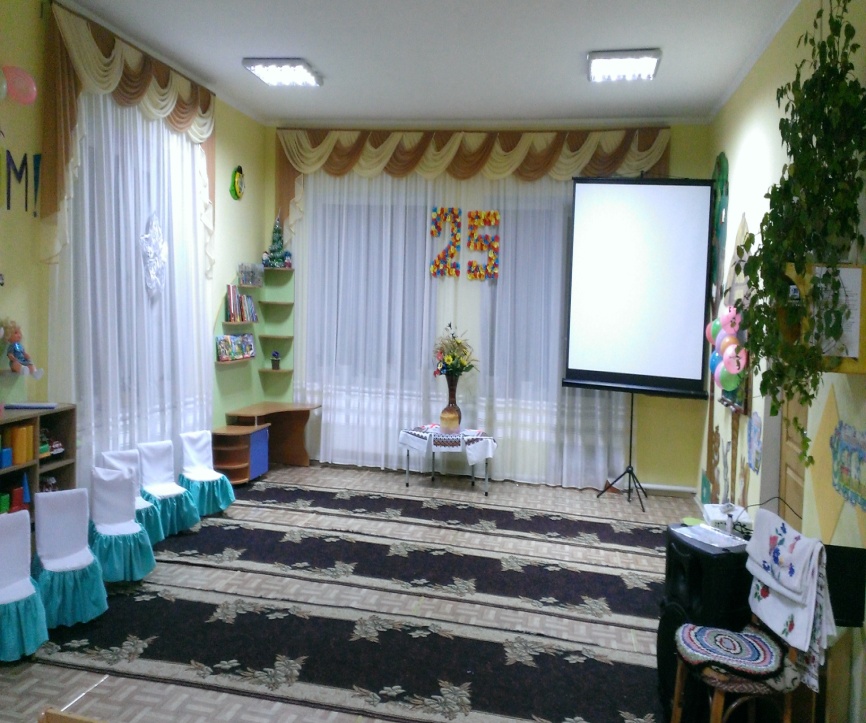 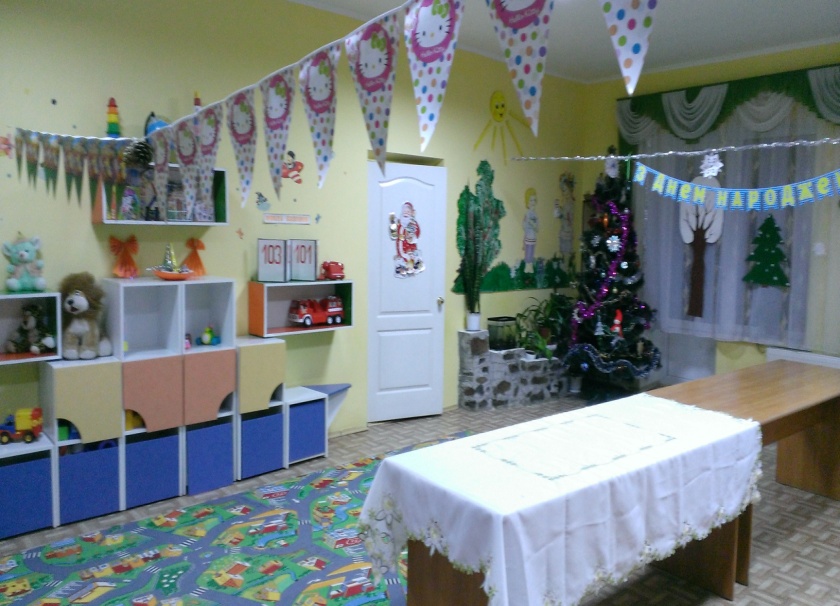 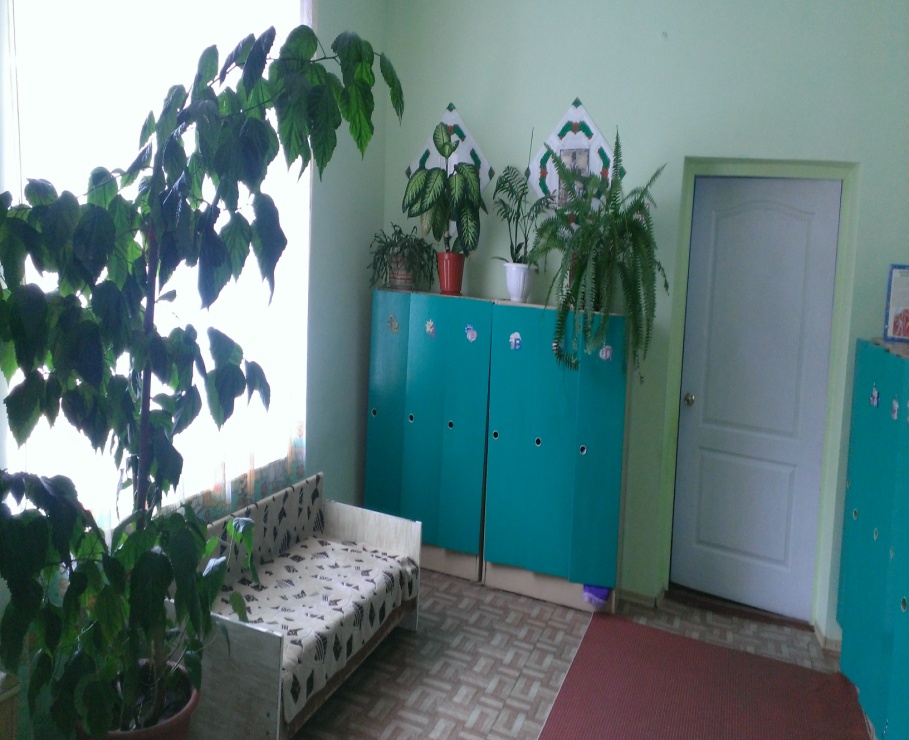 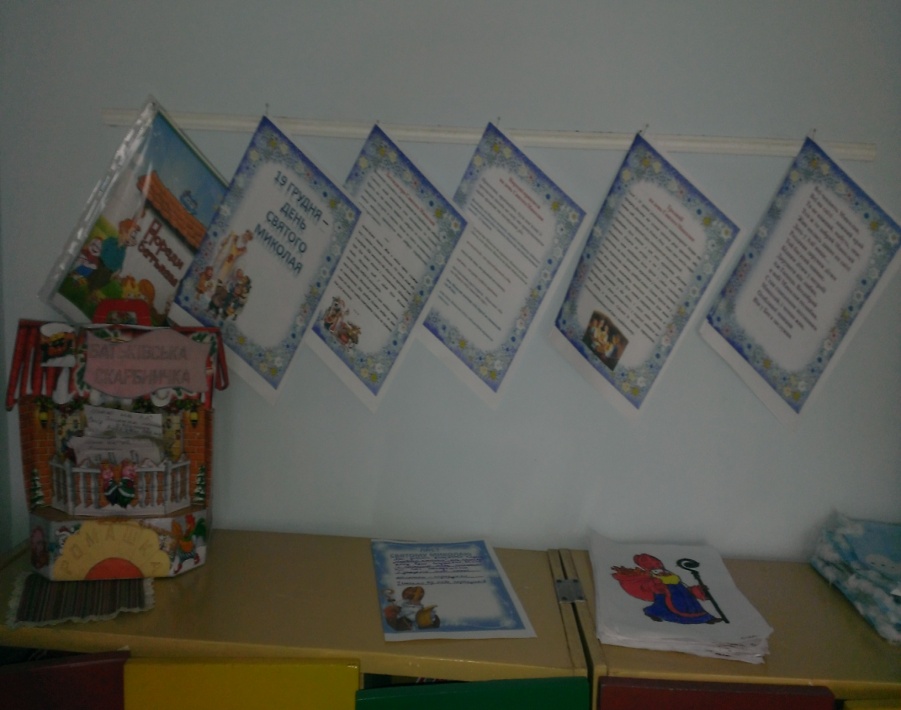 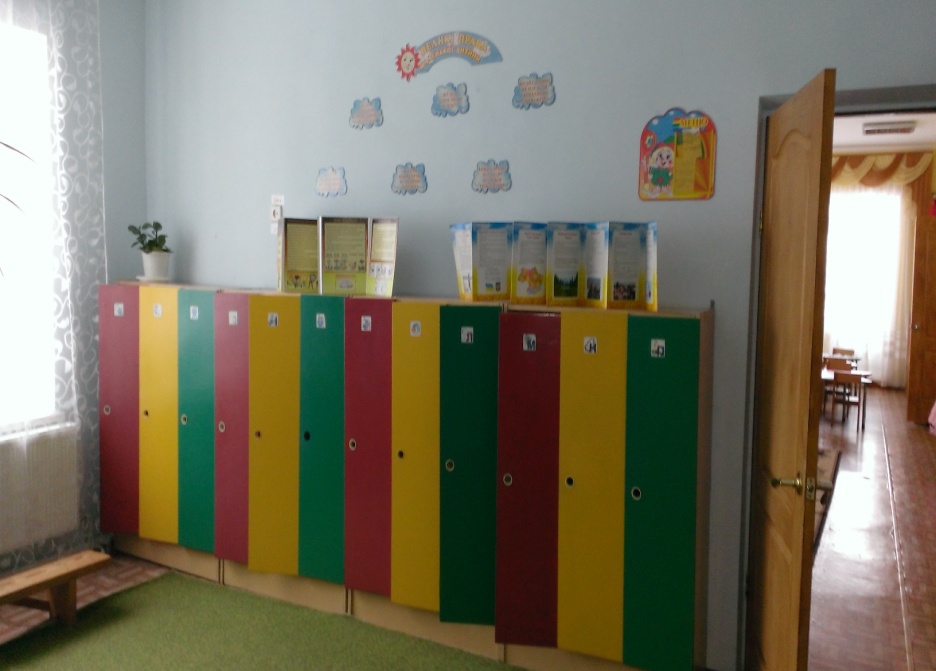 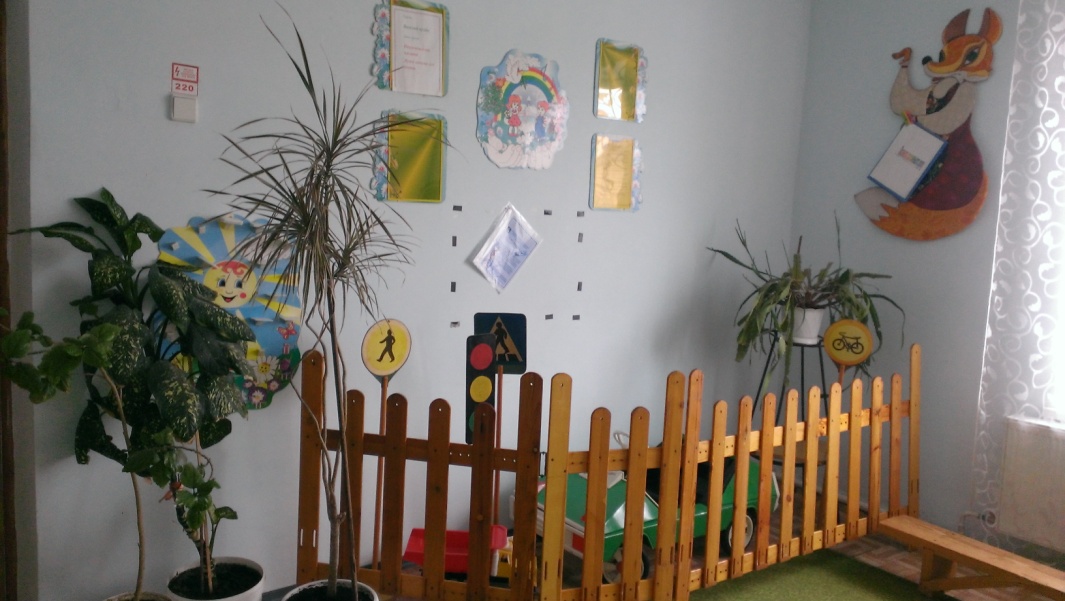 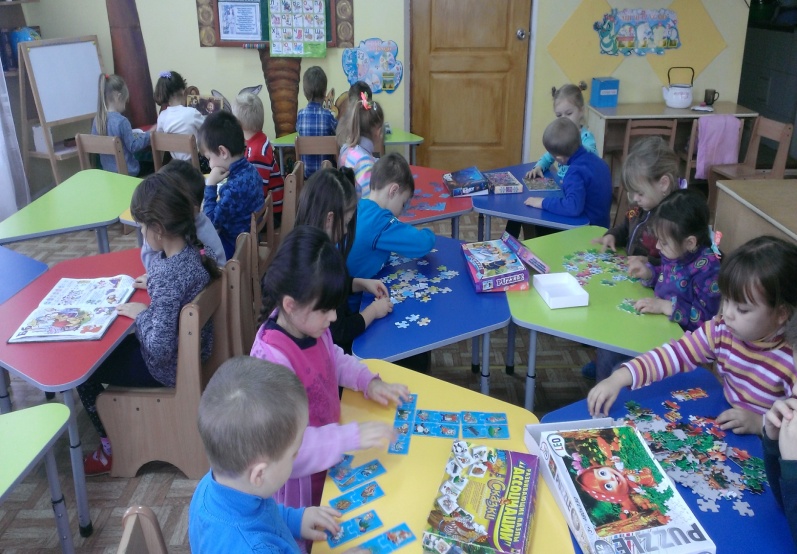 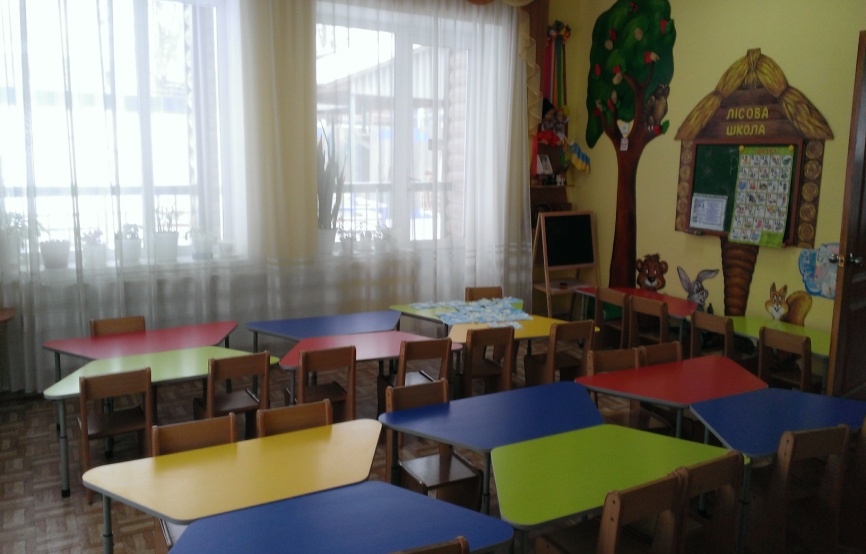 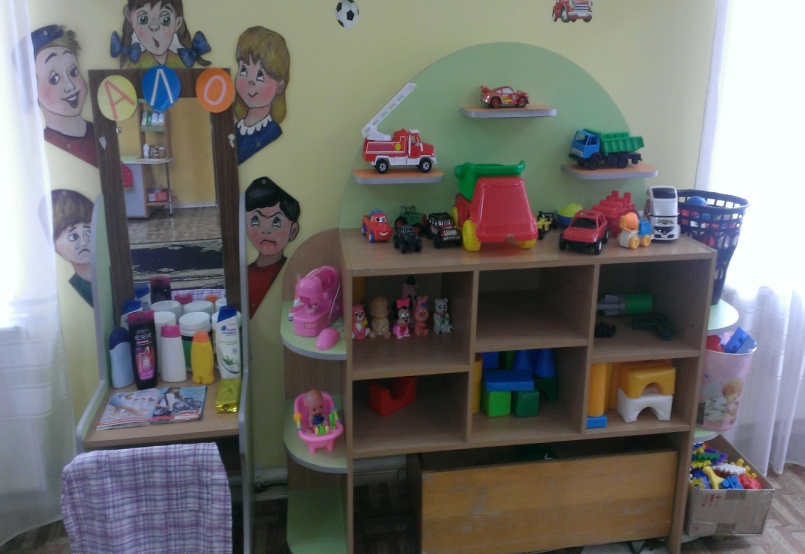 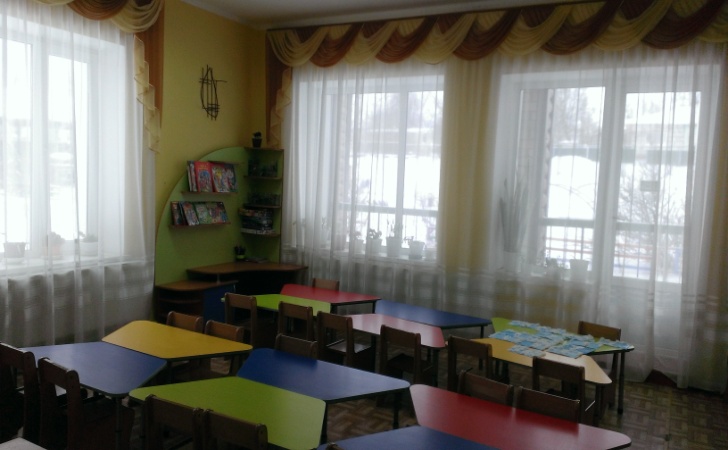 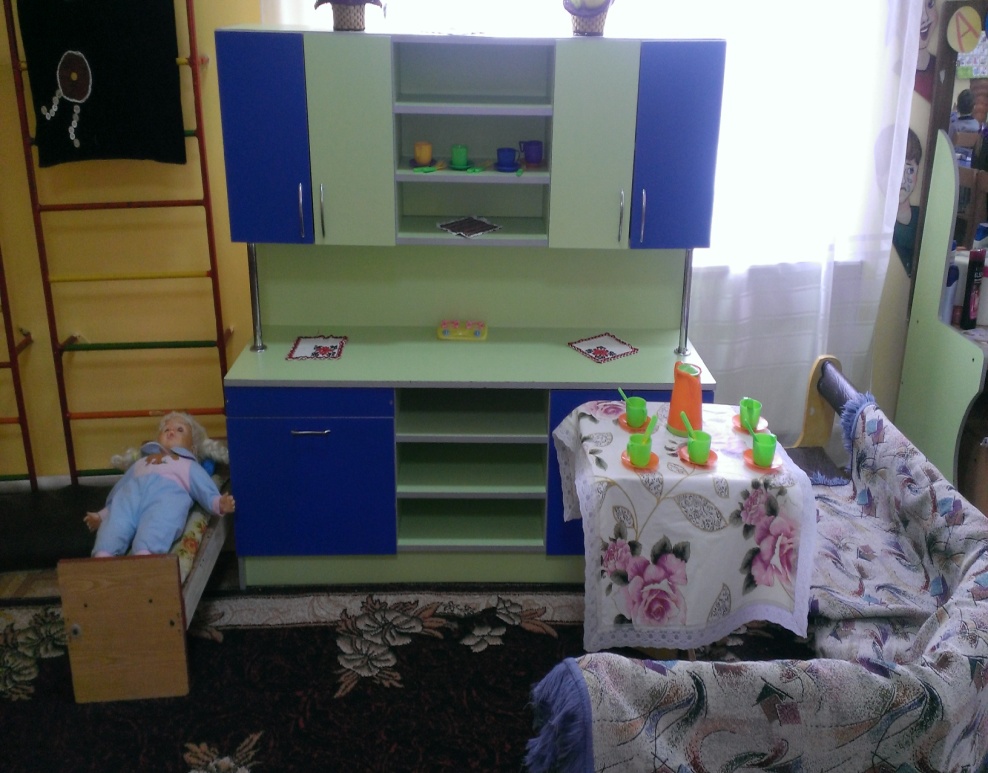 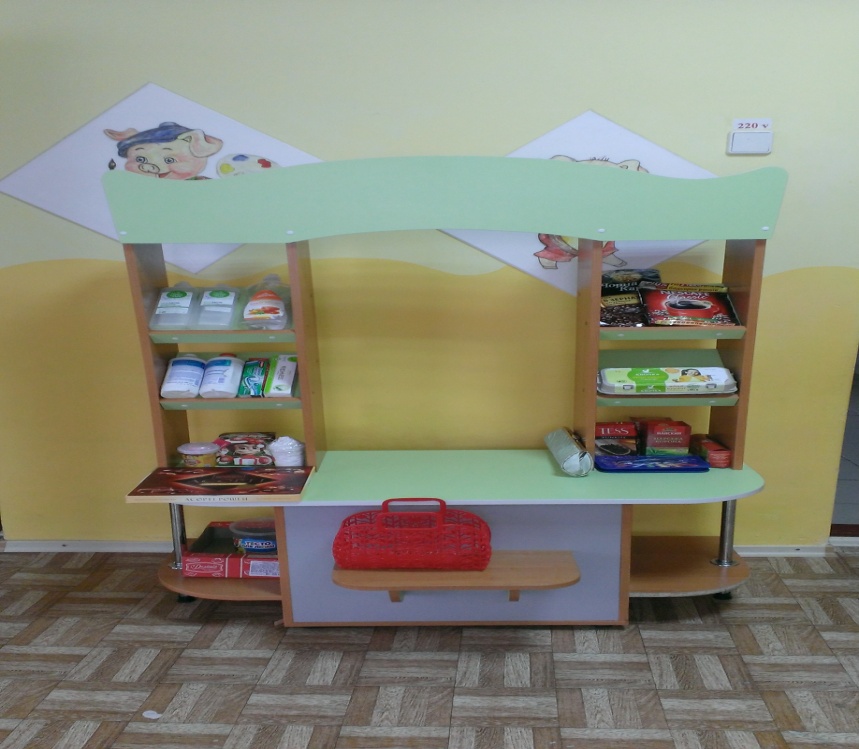 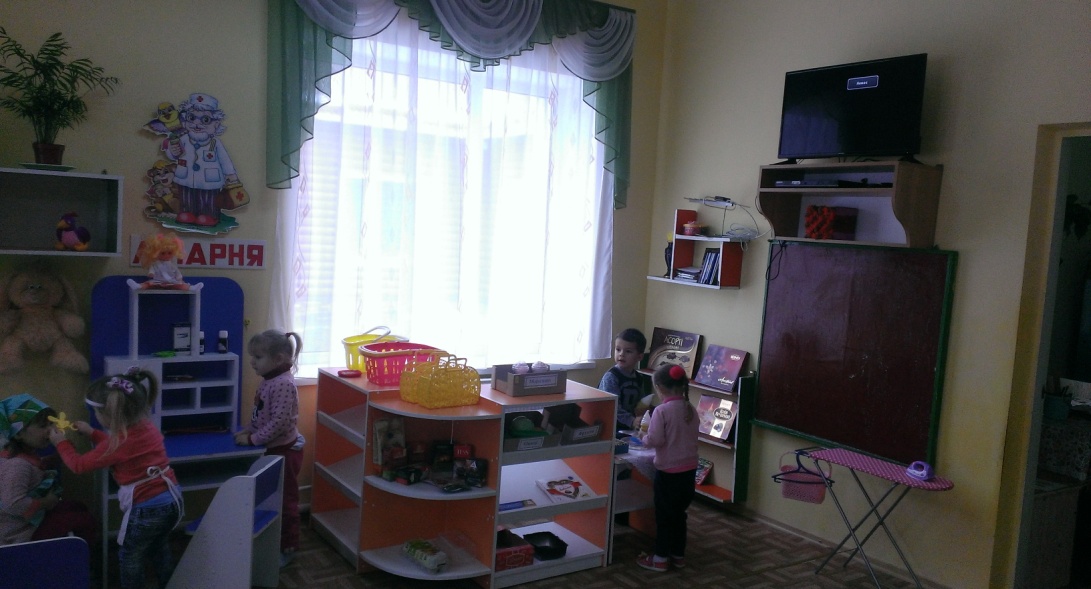 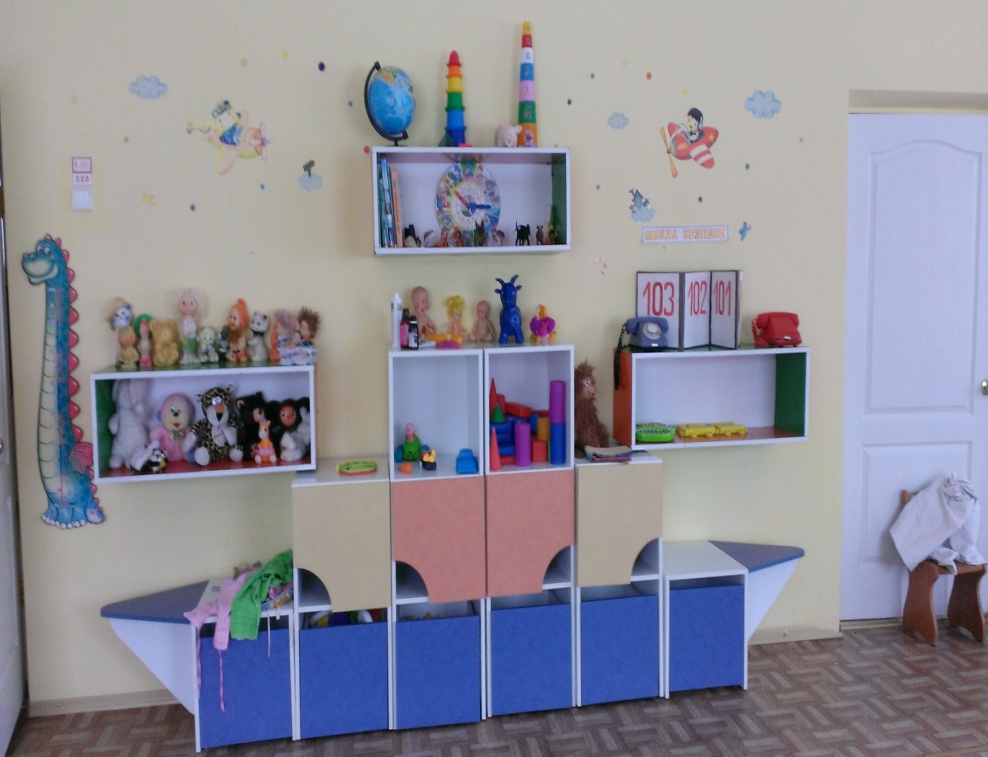 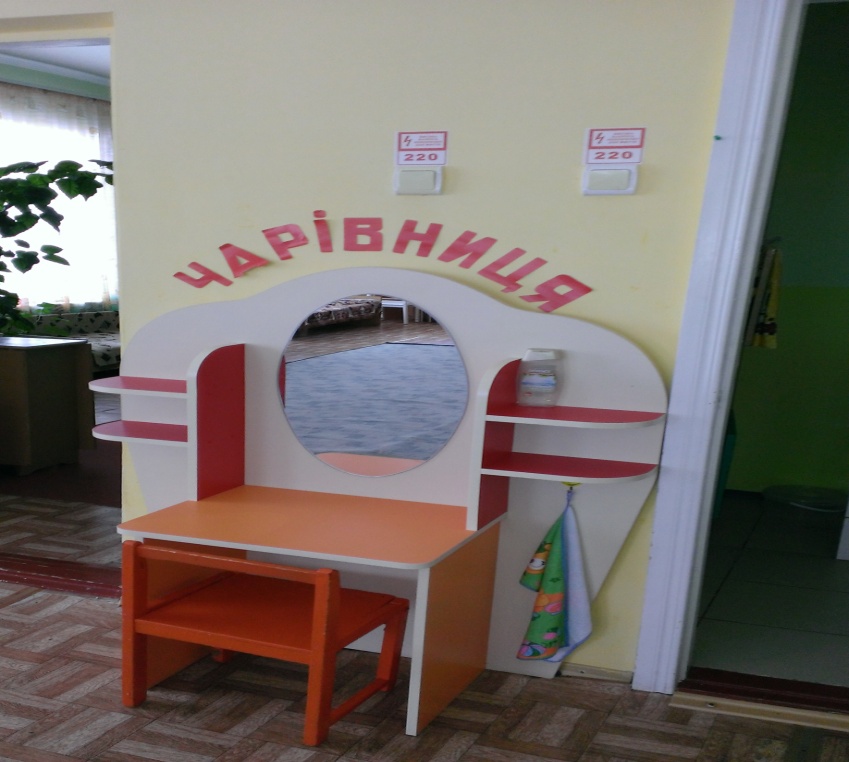 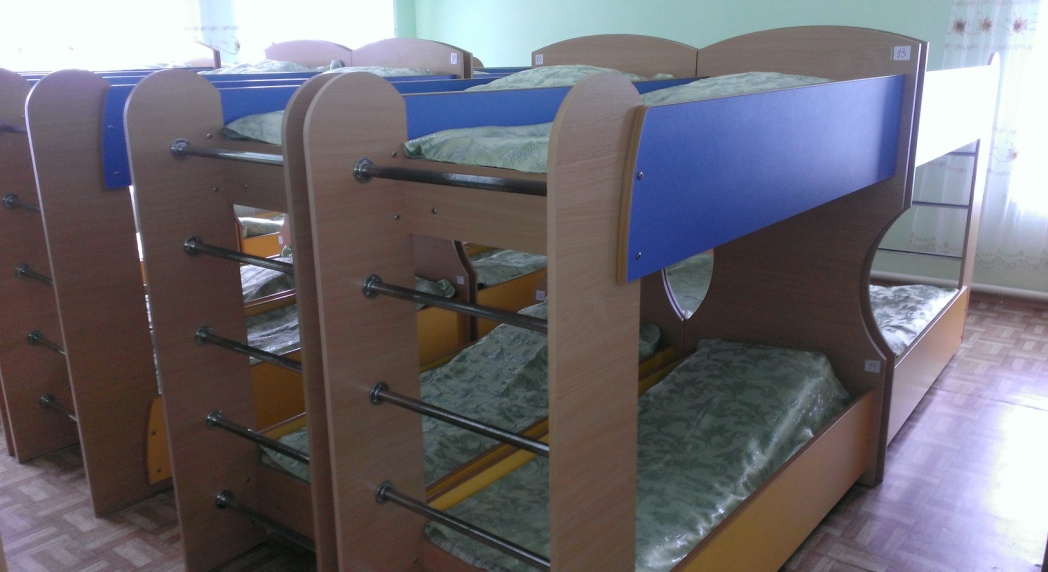 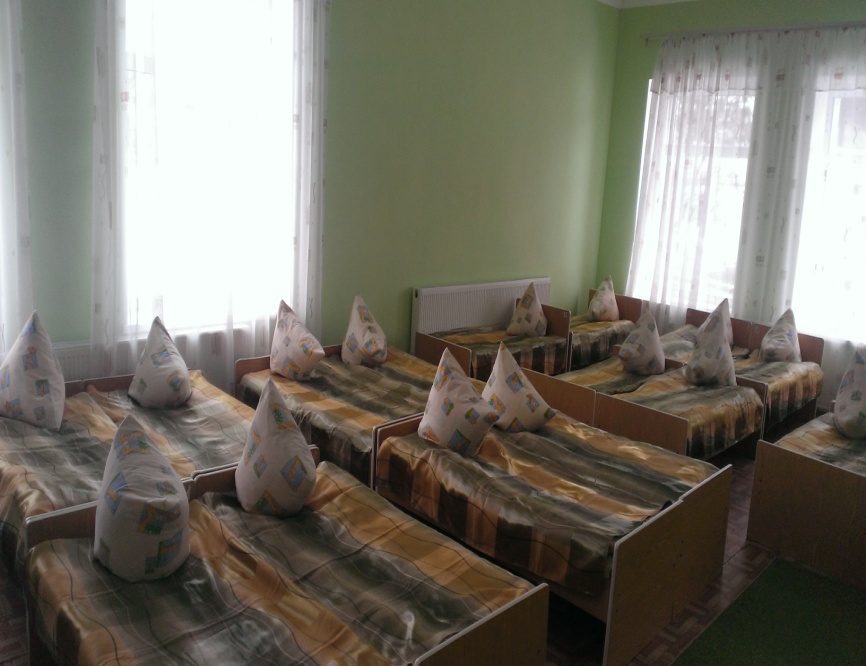 Сон приходить до кімнати. 
Тиша. Спокій на поріг. 
Треба спати, треба спати, 
Навіть вітер спати ліг.
Наші діти-малюкиМиють руки залюбки,Рукавчики загортають,Руки милом натирають.Під водою довго миють,Витиратися уміють.Люблять воду всі малята,Як маленькі каченята.
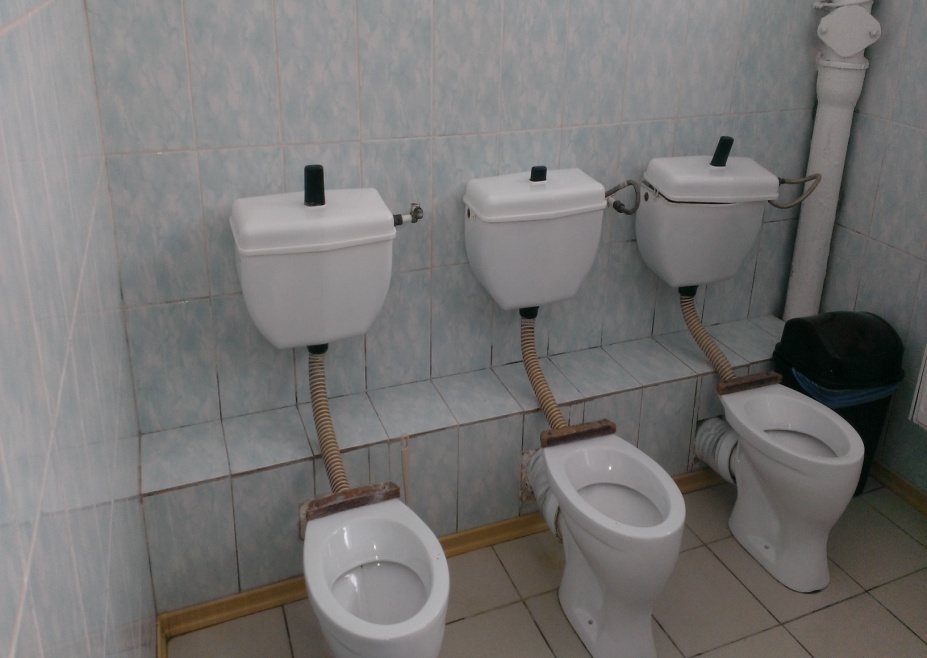 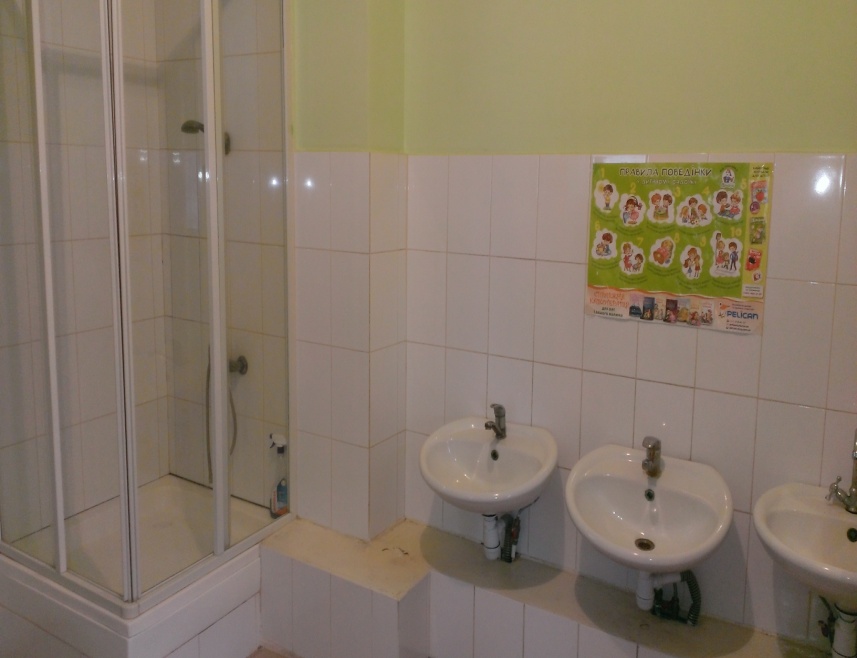 Здоров’я — основа усього на світі,
Здоровими бути бажають всі діти,
Для цього потрібно щоденно вмиватись,
Робити зарядку і тепло вдягатись.
Себе гартувати водою і сонцем.
І солодко спати з відкритим віконцем.
І їсти усе, що на стіл подають,
Бо страви нам росту і сил додають.
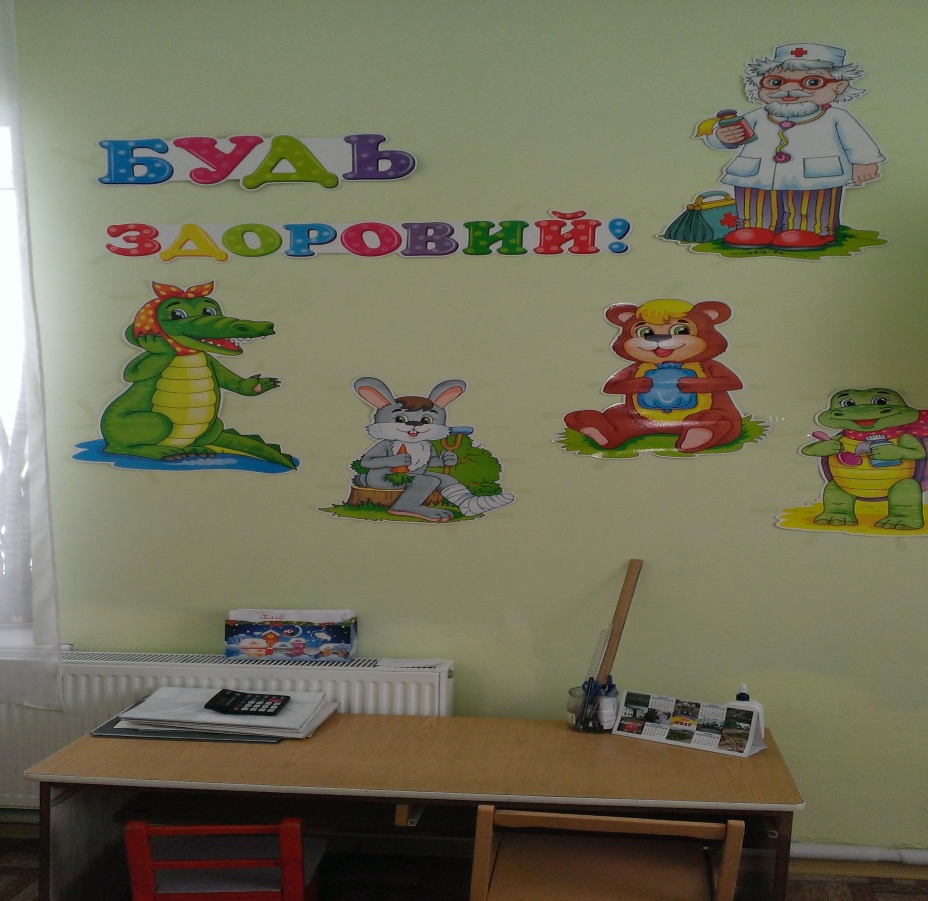 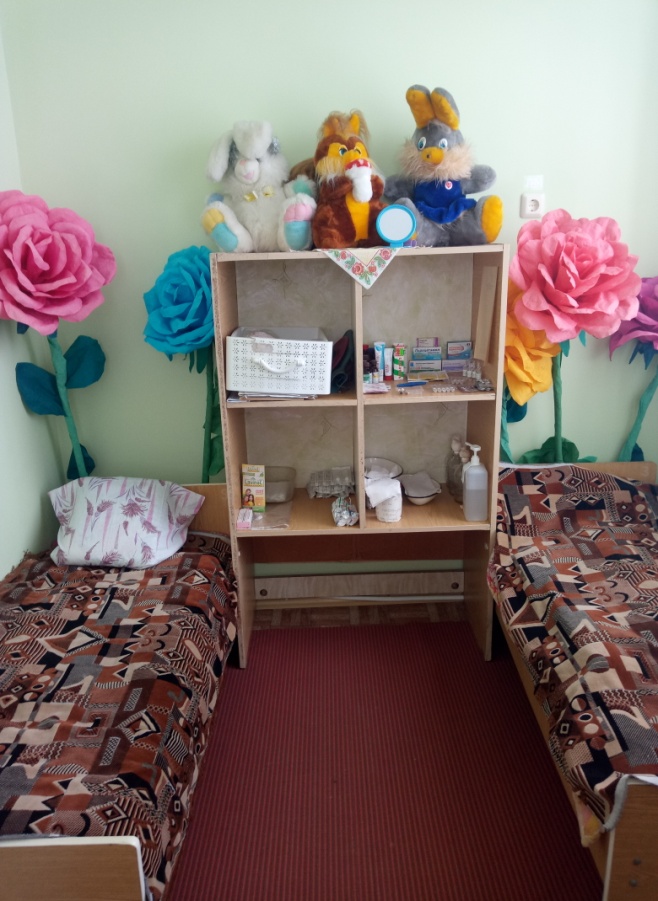 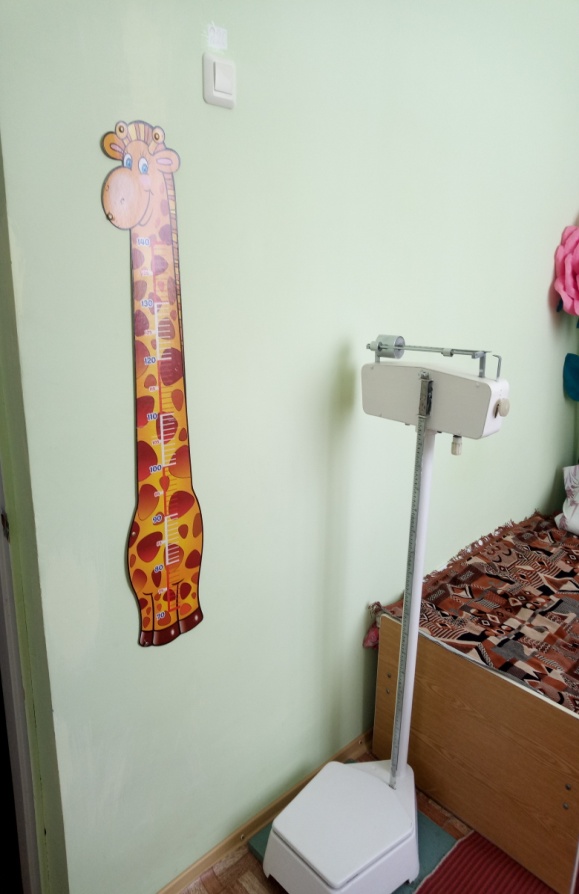 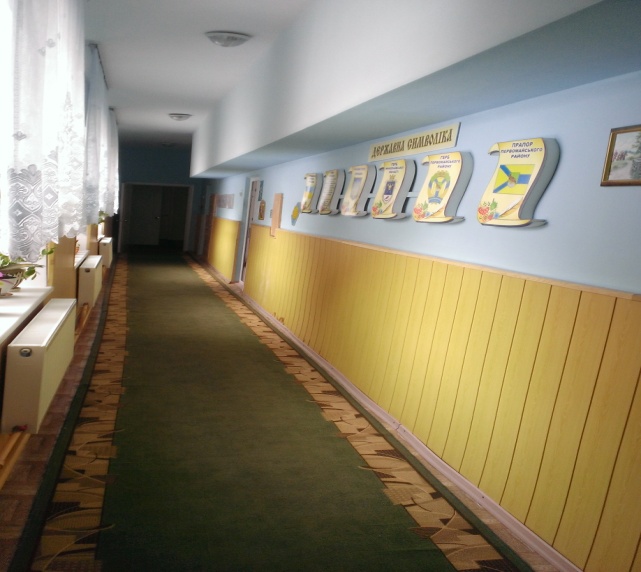 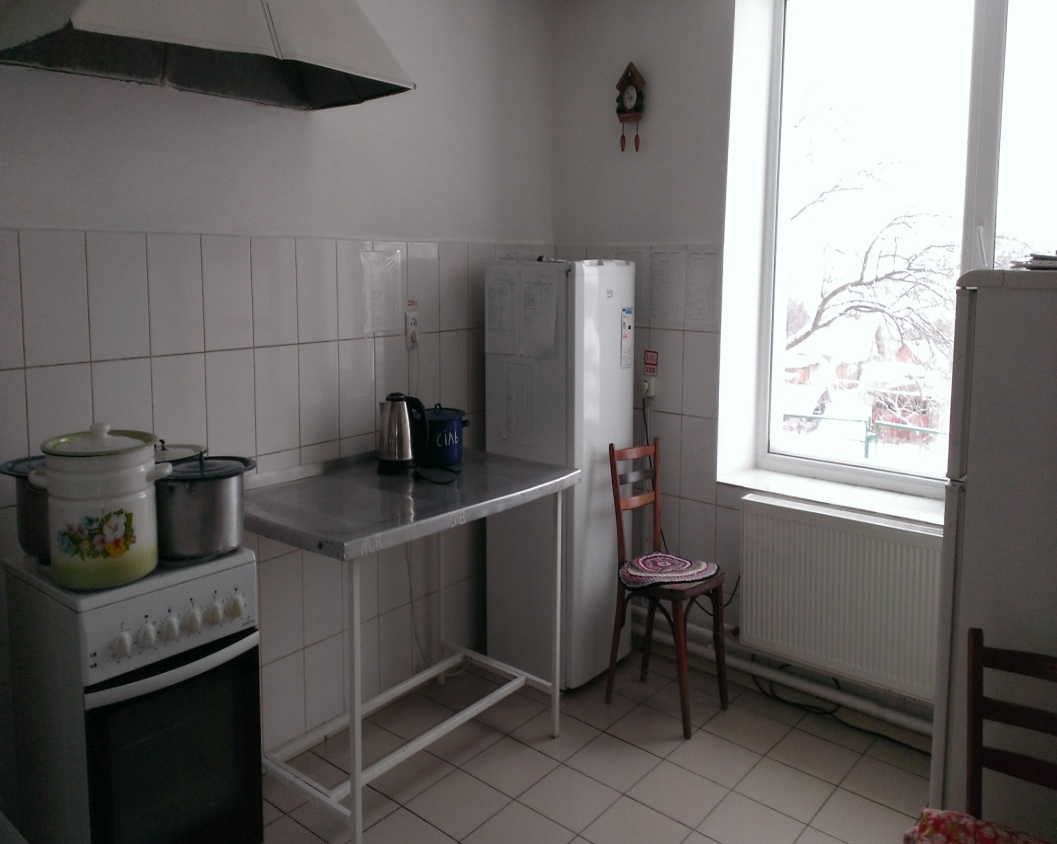 Ну ж бо, супчику, з'їдайся!Ну ж бо, сило, додавайся!Ложечко, допоможи -Мимо рота не біжи!З'їли геть увесь супець...От малятко й молодець!
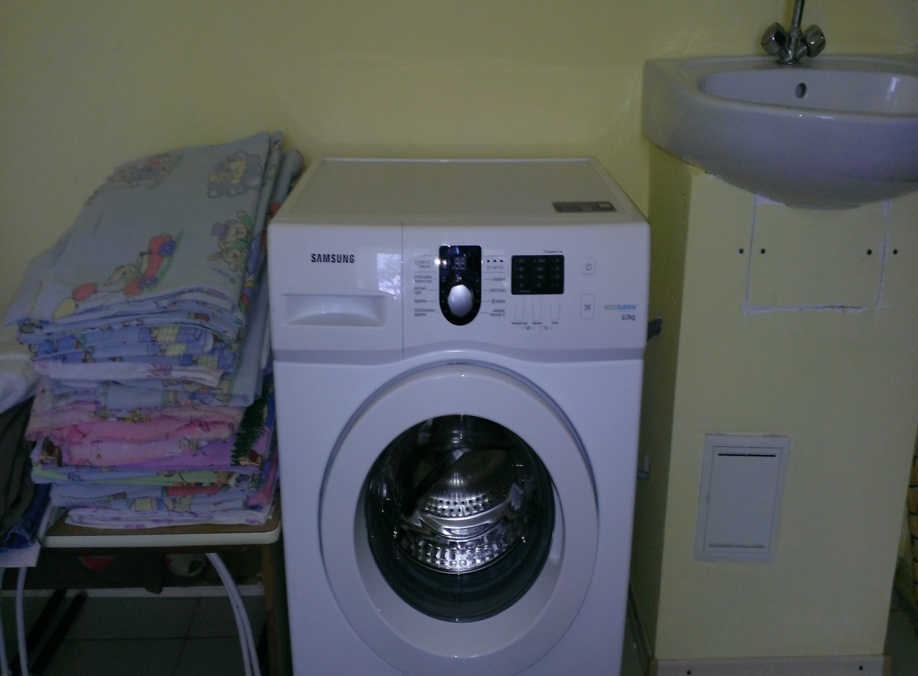 Дитячий садок
Як рідний дім,
Щирий, радий
Нам усім!
Тут тепло, затишно усім!
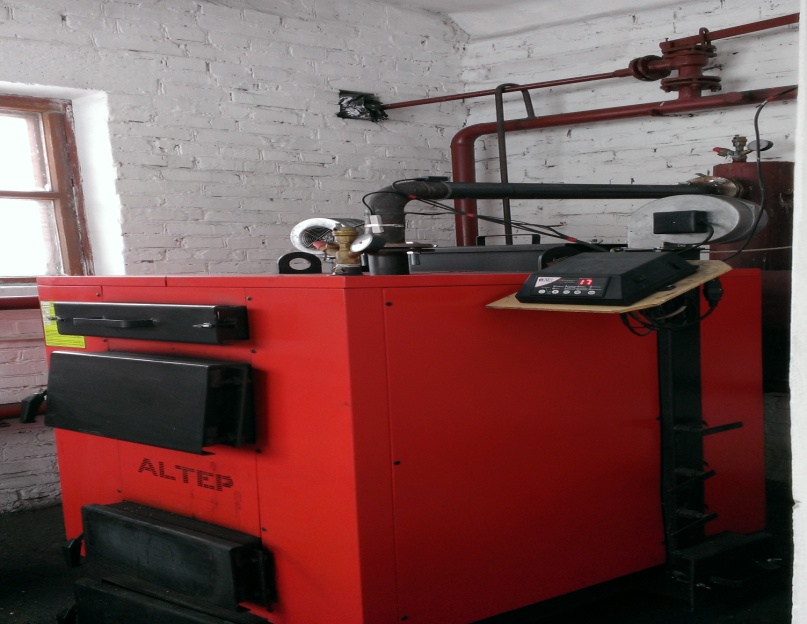 Наш улюблений садочок,
Наш привітніший куточок,
Радо діток зустрічає,
Завжди усміхнено вітає,
Розвиває малюків
Наших юних «знатоків».
В дитсадочку кожна справа
І корисна, і цікава.
Всі малюють квіточки,
Гарно ліплять діточки,
Свято радо зустрічають,
Пісні весело лунають
І садочок прославляють.
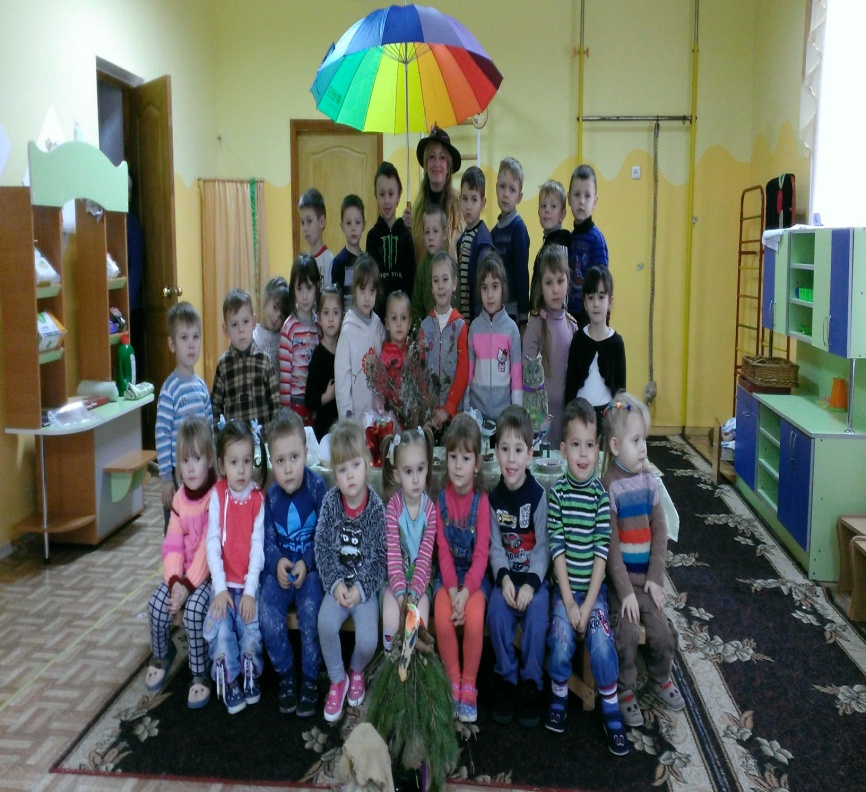 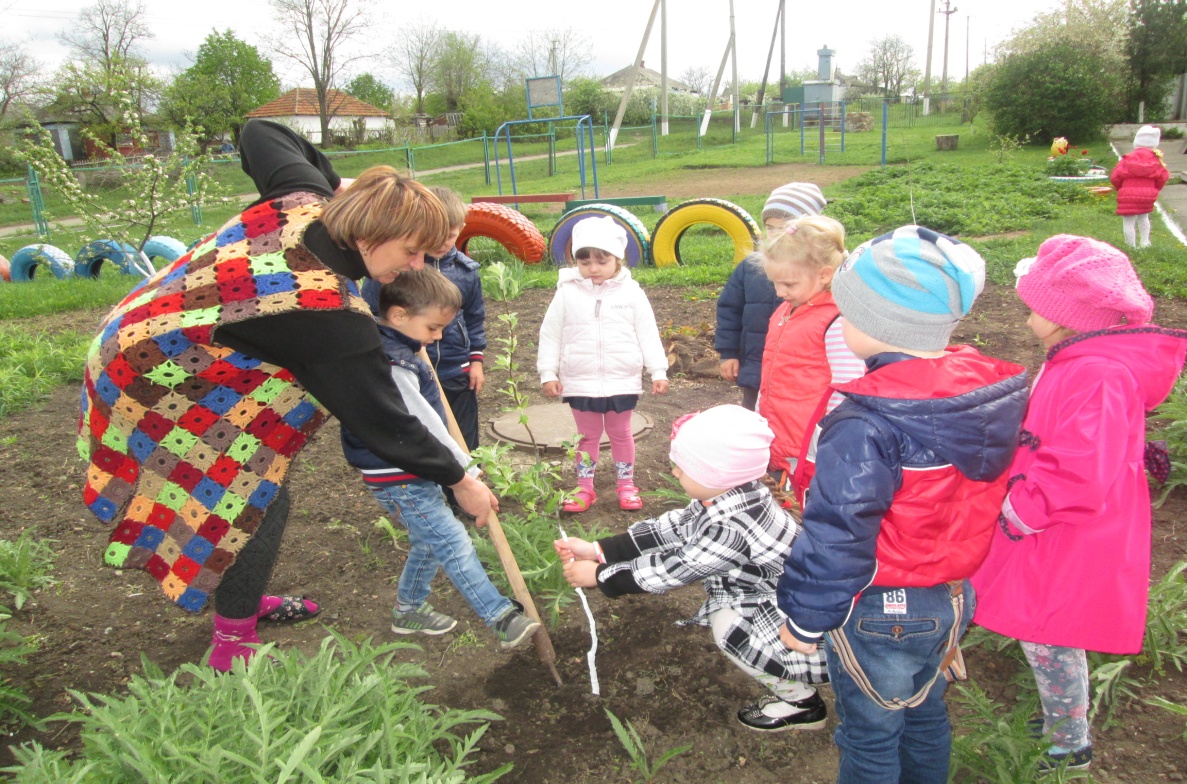 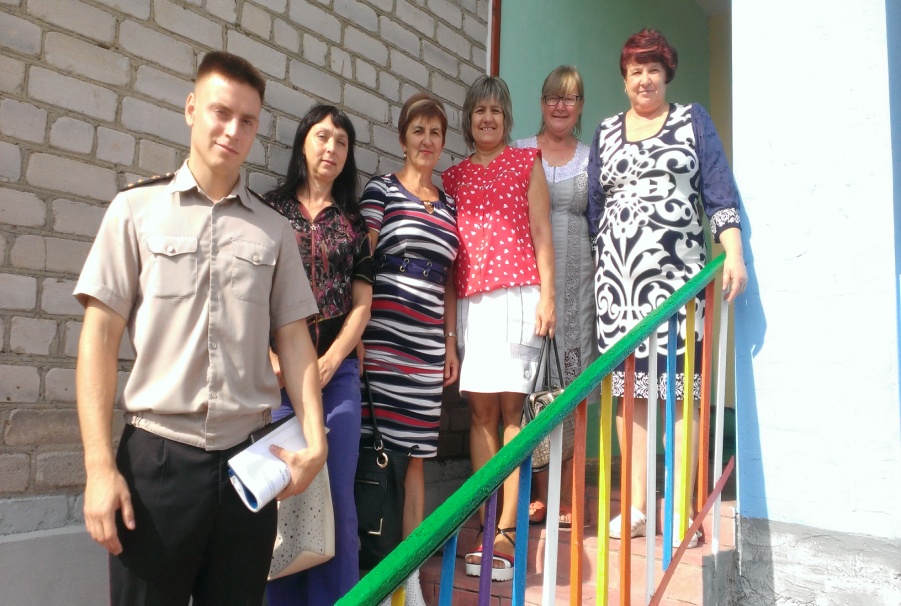 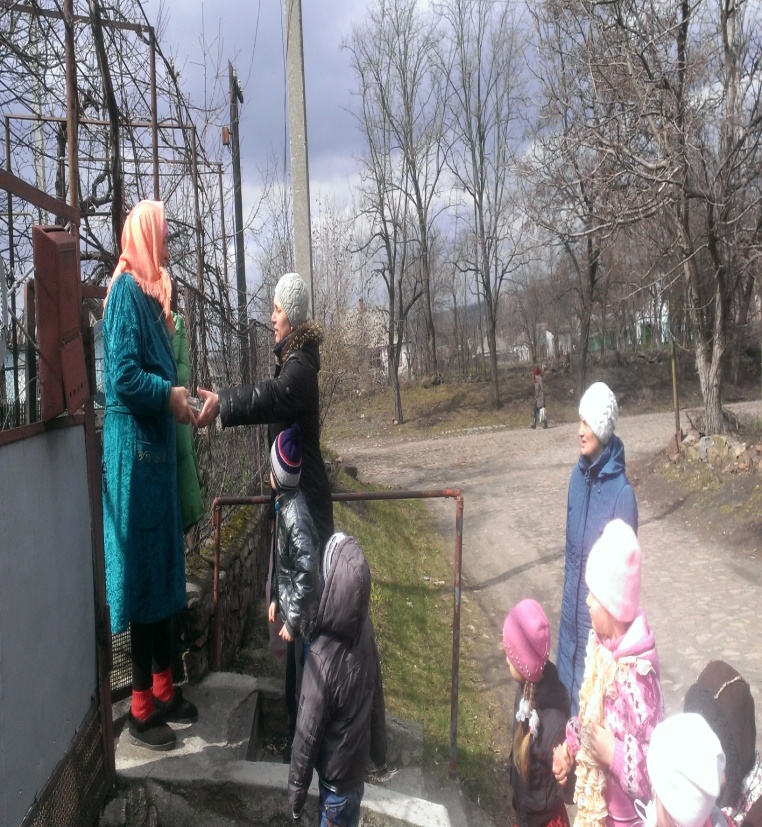 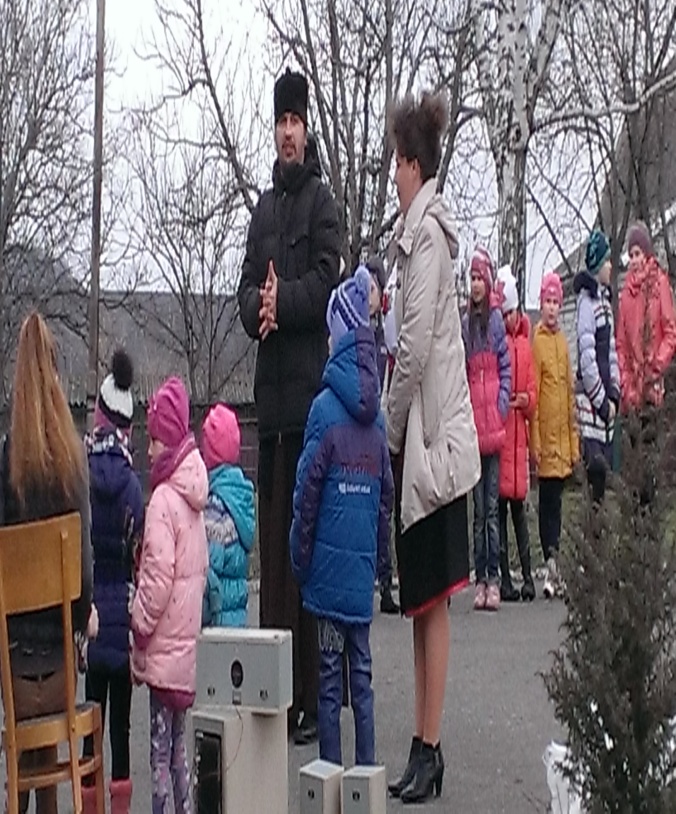 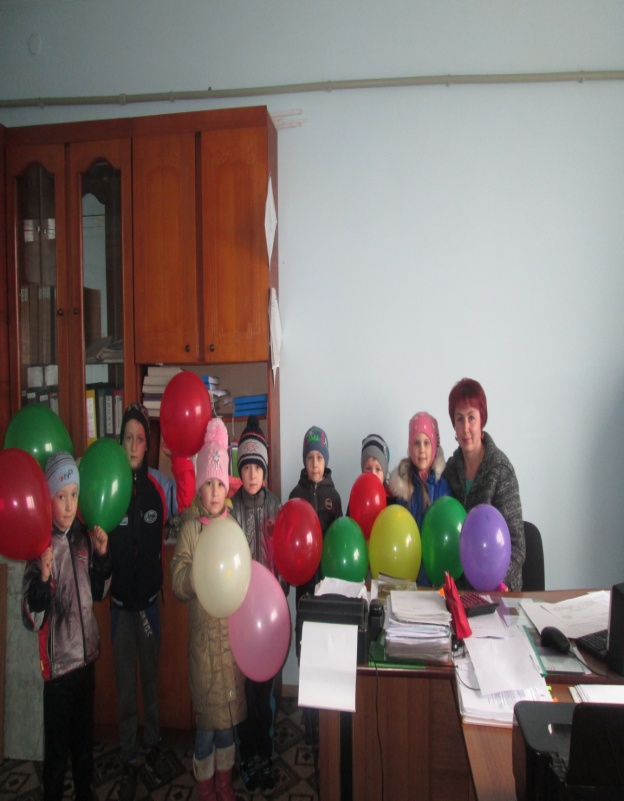 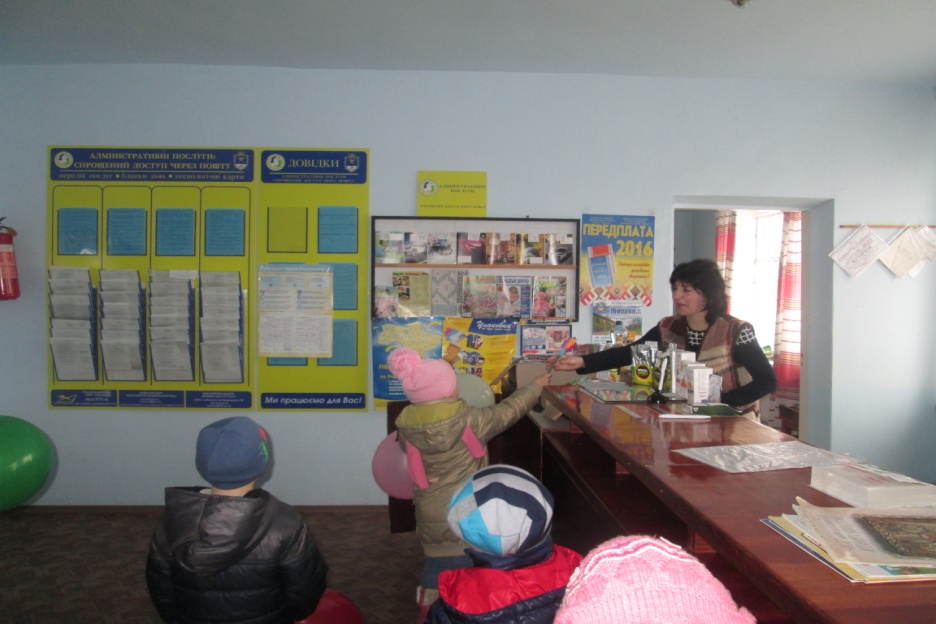 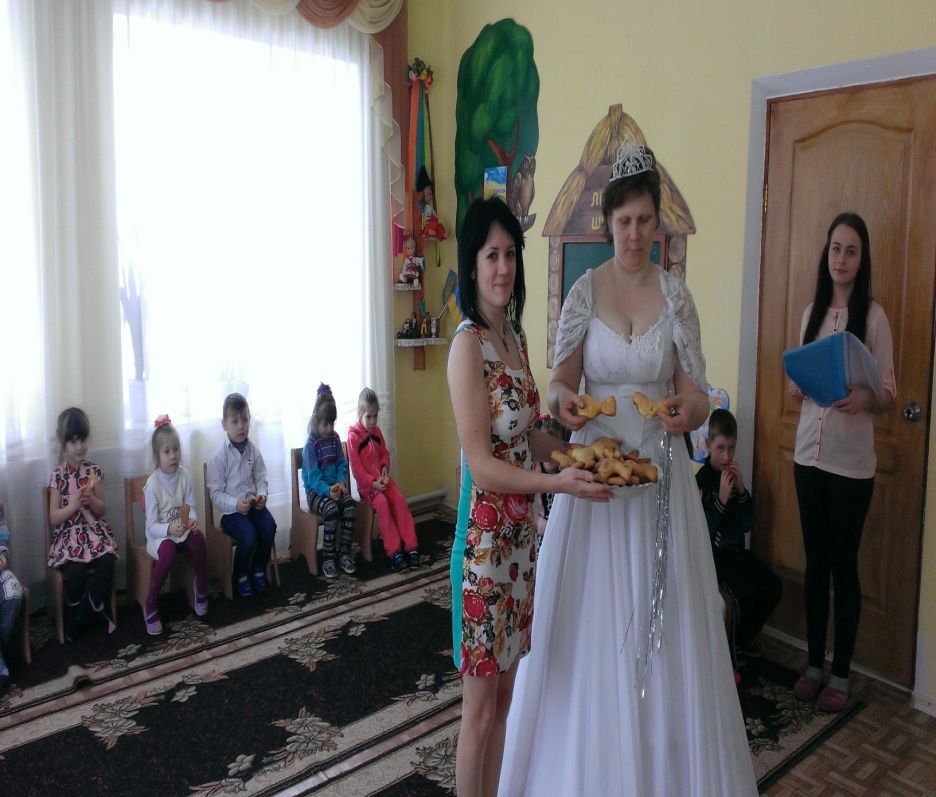 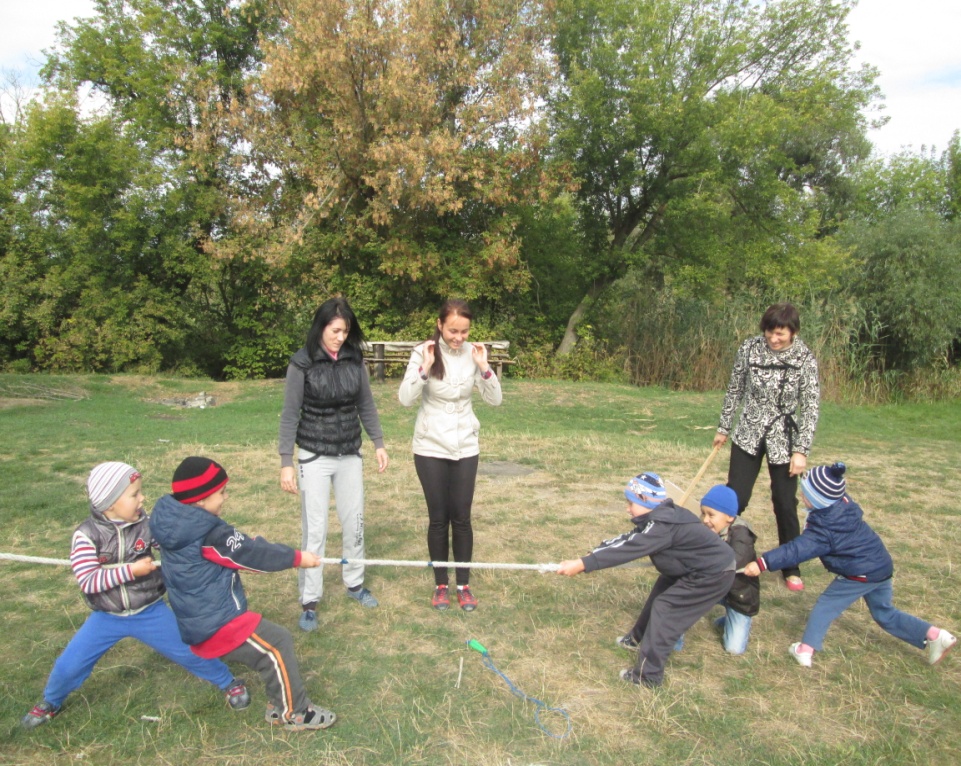 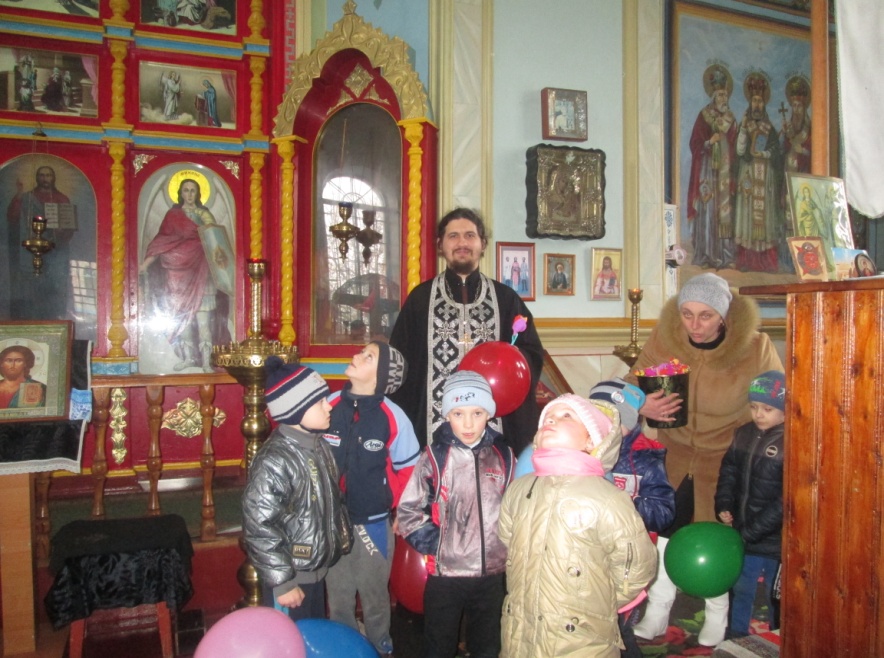 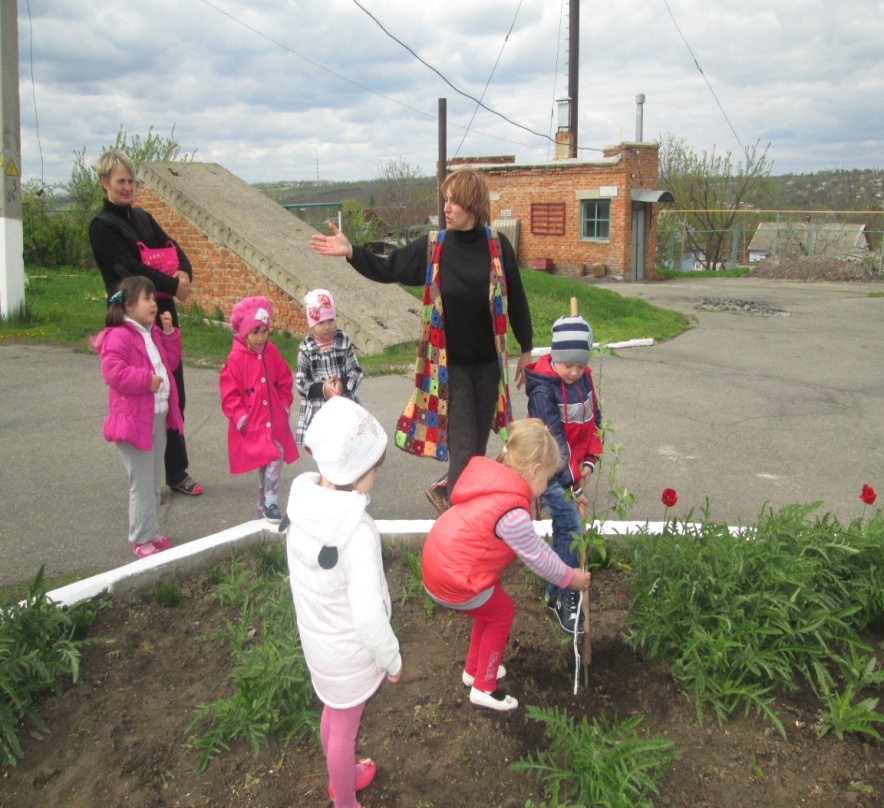 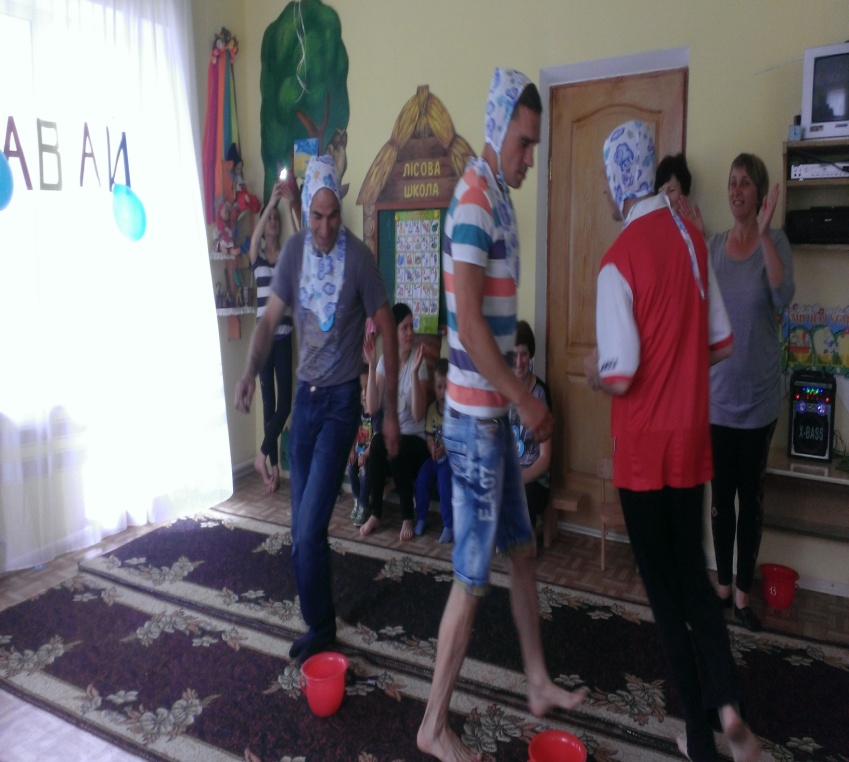 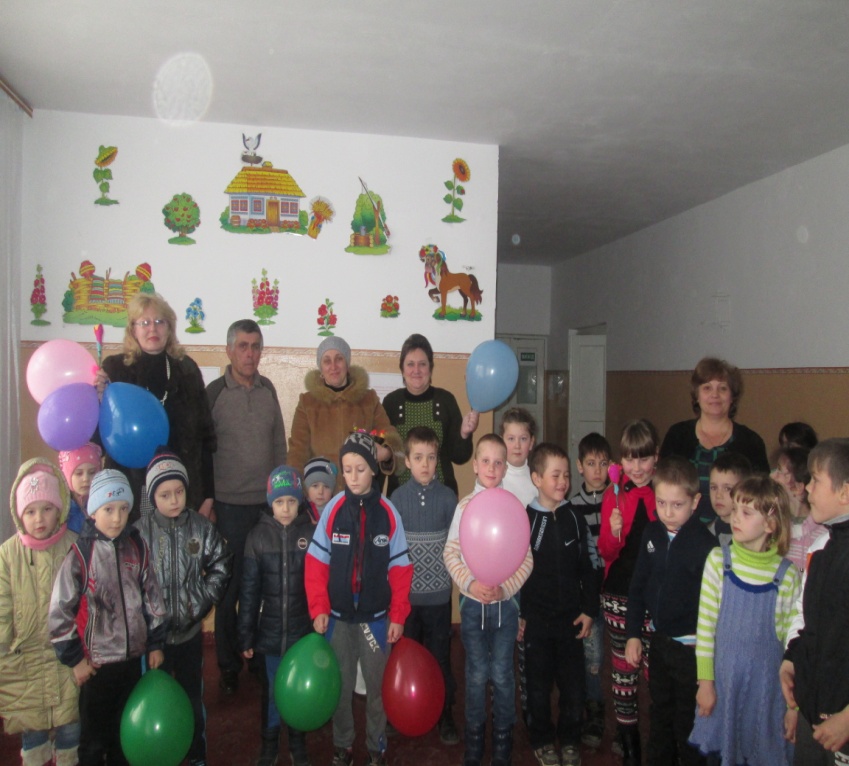 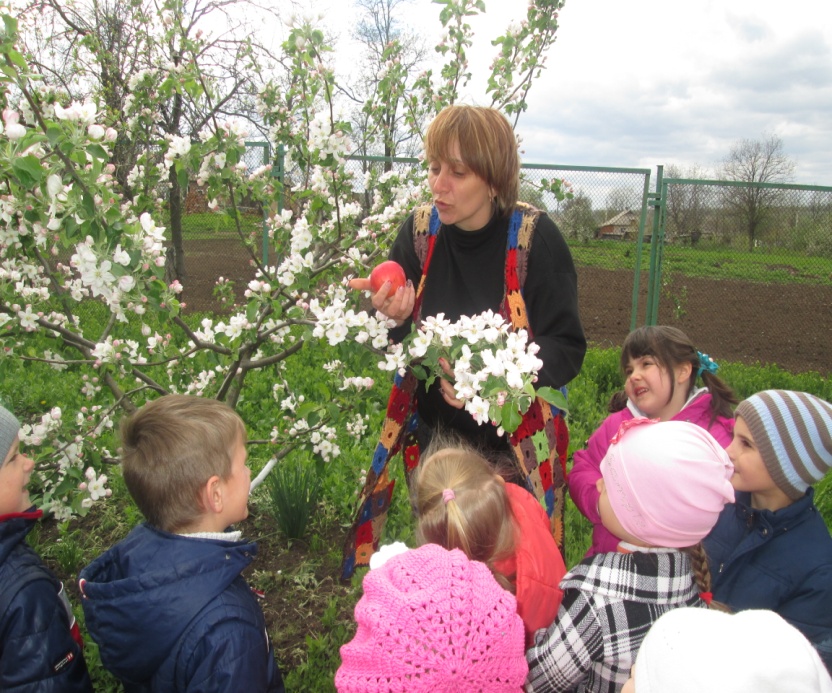 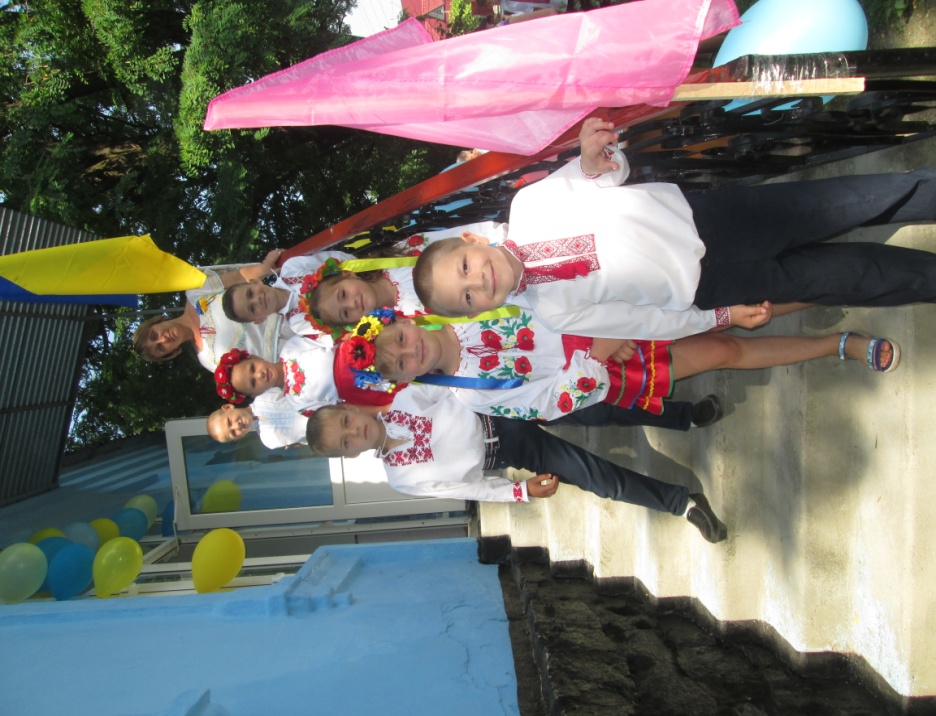 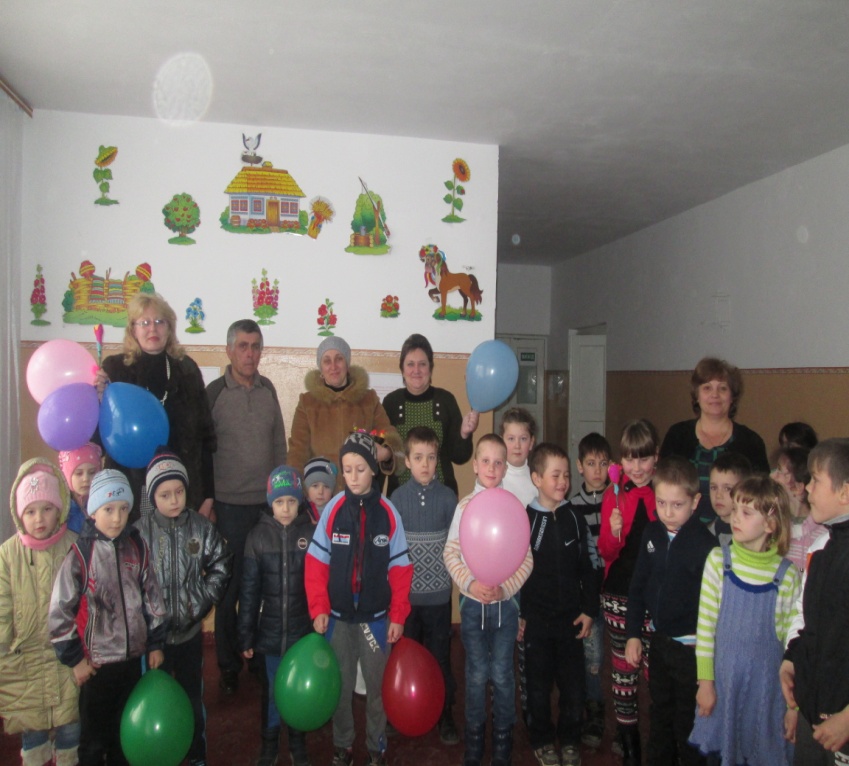